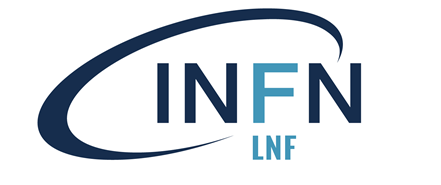 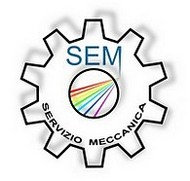 CIF 07/06/2023
Gianmario Cesarini
PP1 Heaters
07/06/2023
Gianmario Cesarini
1
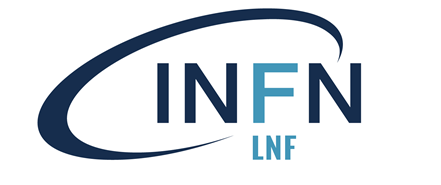 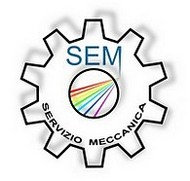 PP1 Heaters
07/06/2023
Gianmario Cesarini
2
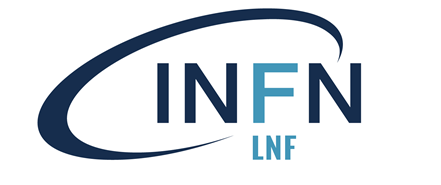 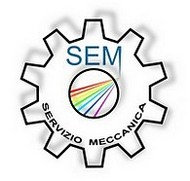 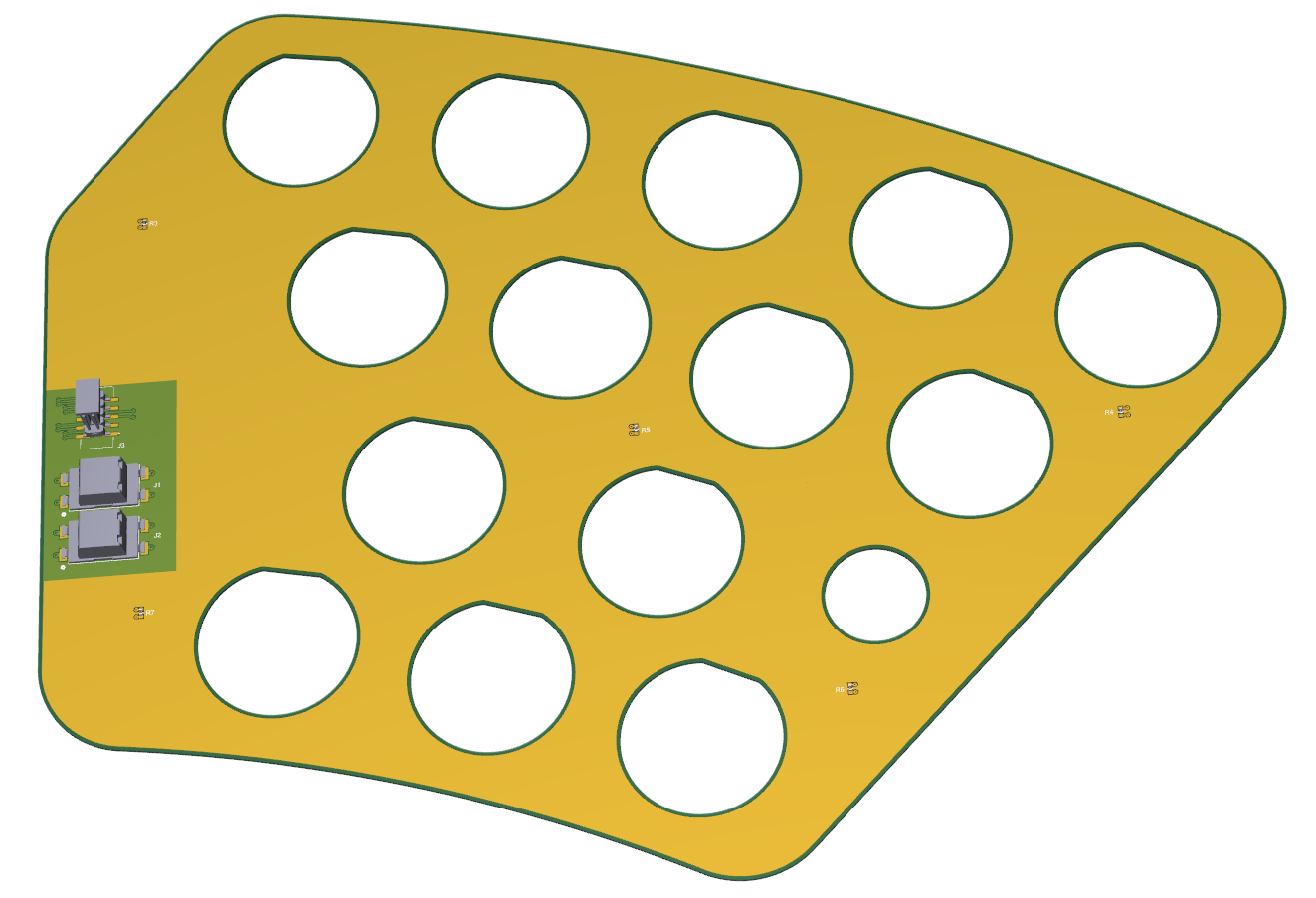 07/06/2023
Gianmario Cesarini
3
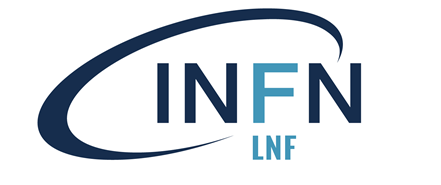 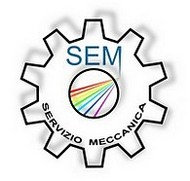 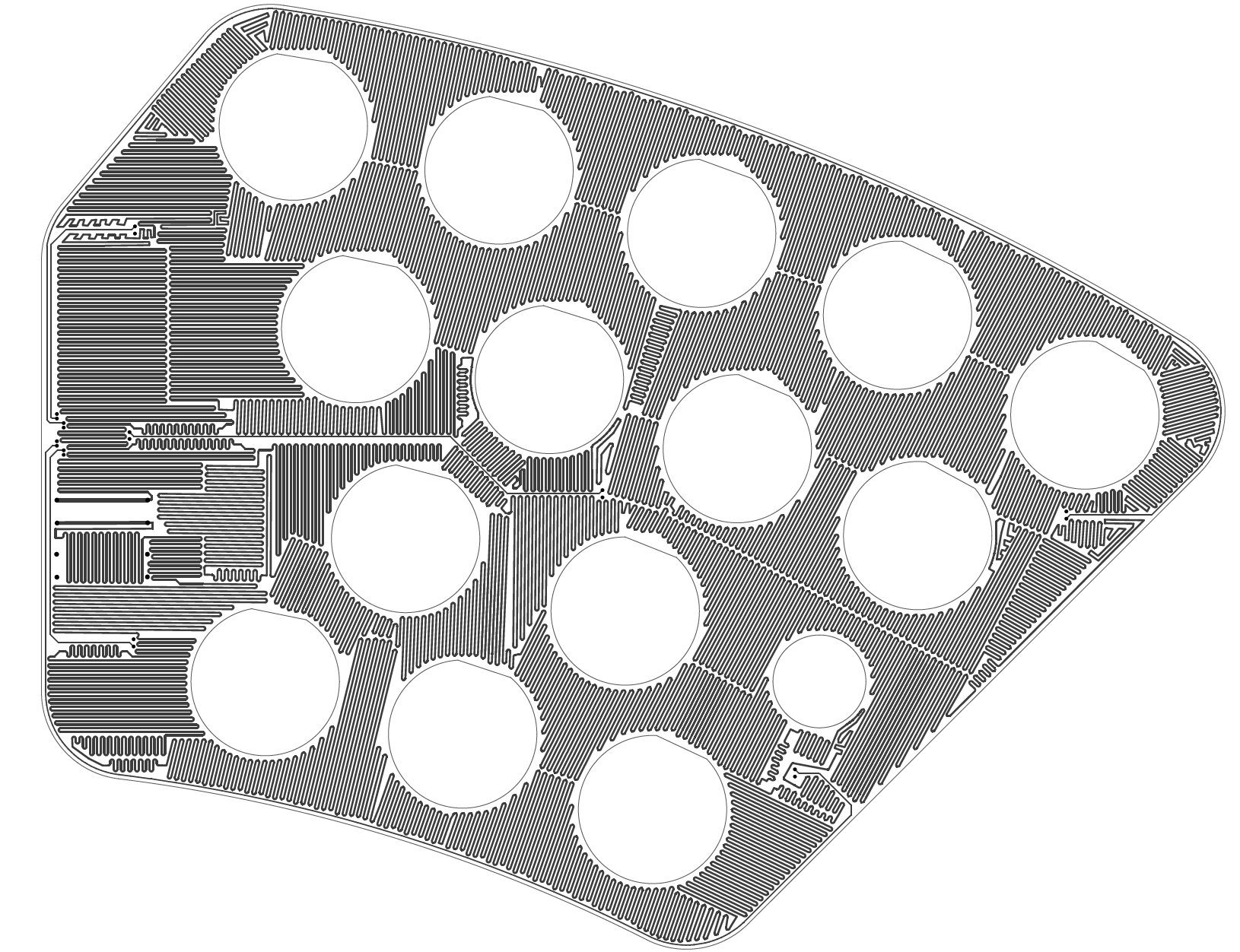 T = 35 μm
W = 0.5 mm
Total length ~50 m

R = 48 Ω
07/06/2023
Gianmario Cesarini
4
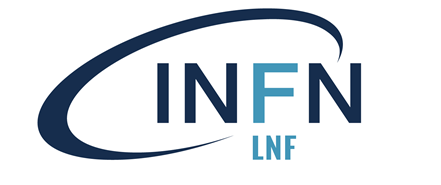 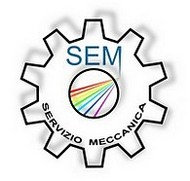 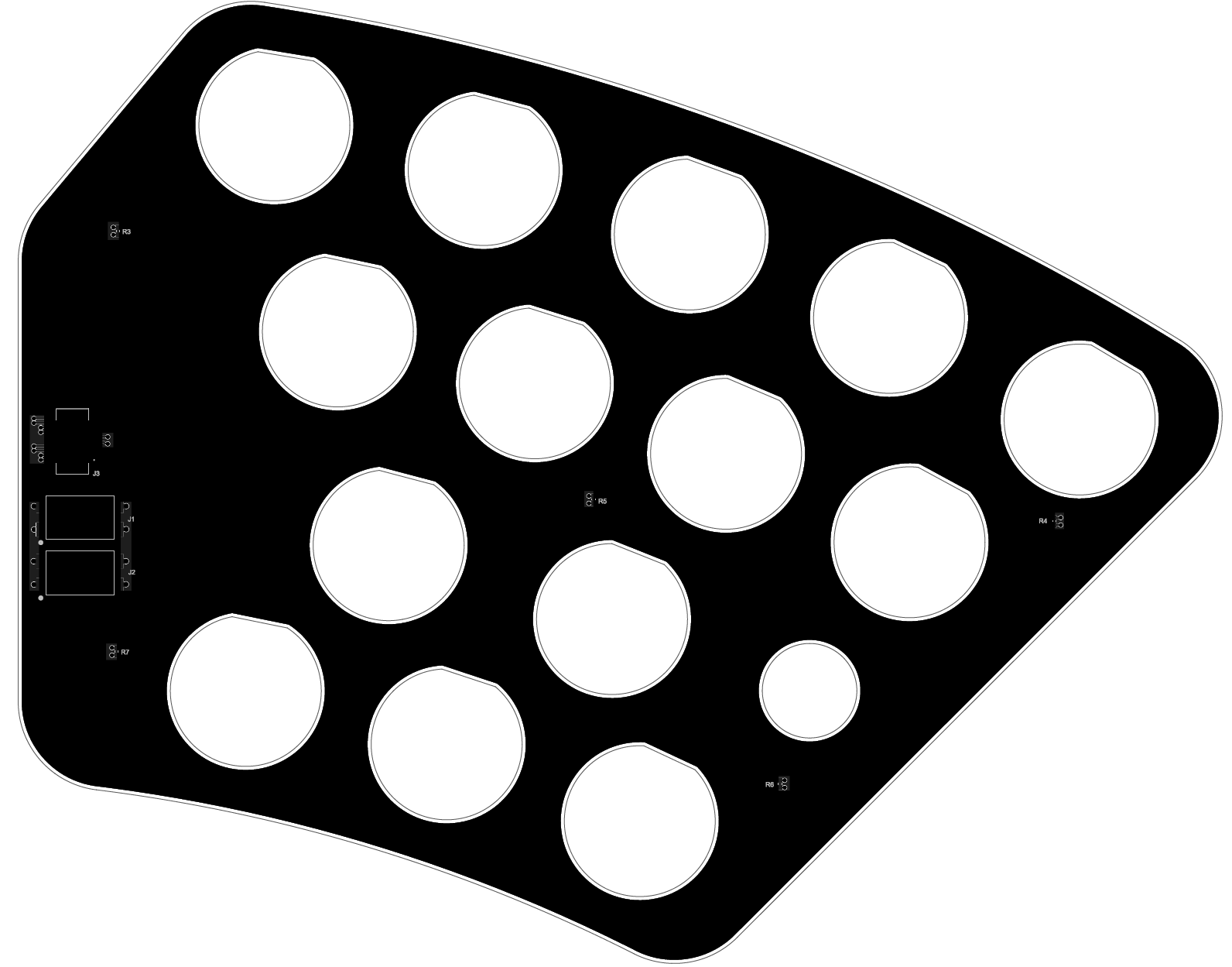 Heater with copper layer to homogenize the surface temperature and minimize the thermal contact resistance
TCu = 35 μm
Top
Bottom
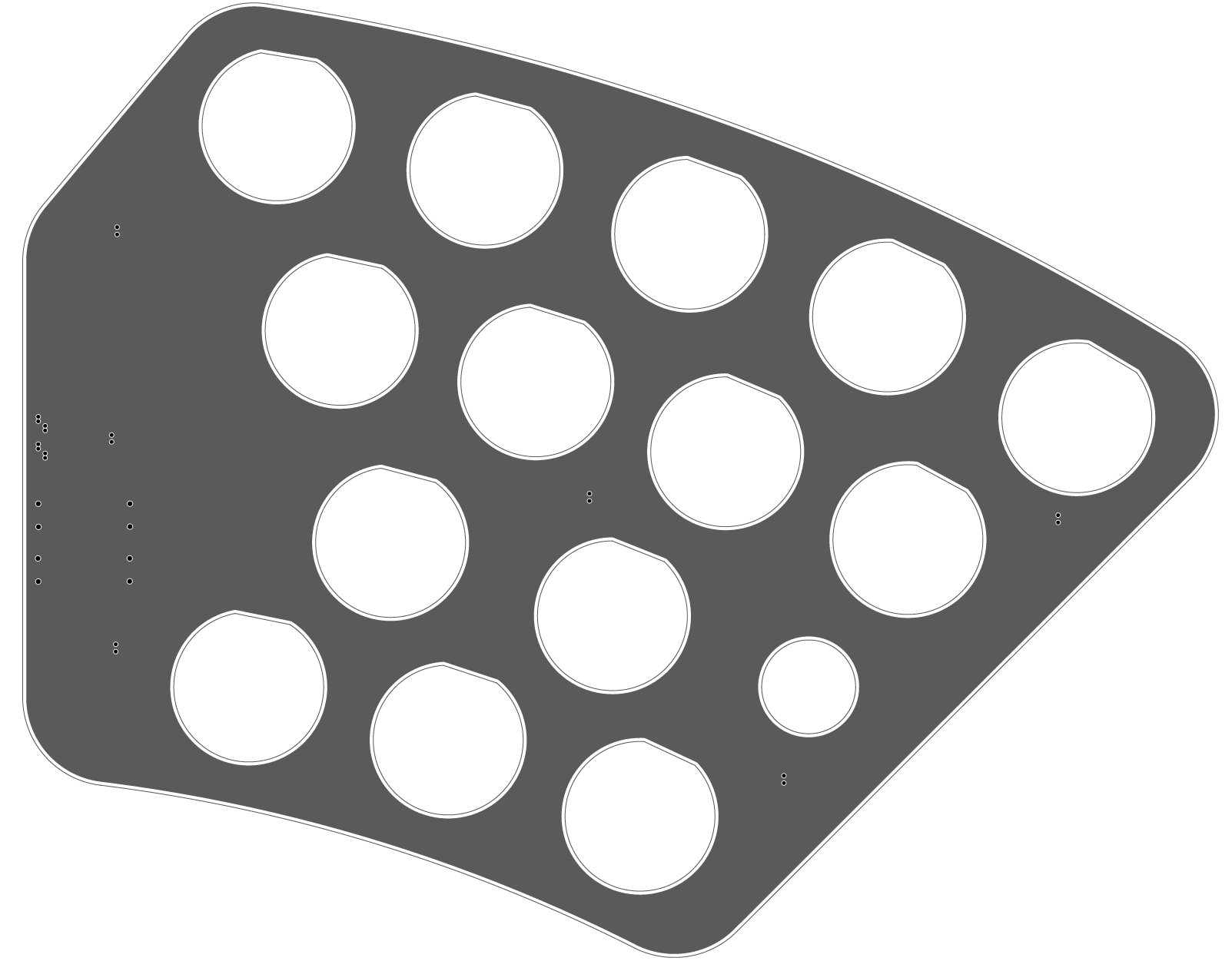 * Thermal diffusivity of aromatic polyimide thin films by temperature wave analysis 
    Journal of Applied Physics 105, 113506 (2009)
07/06/2023
Gianmario Cesarini
5
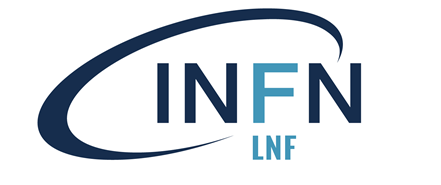 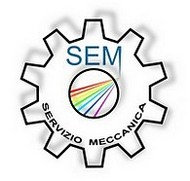 F – Feedback
I – Interlock
M – Monitoring
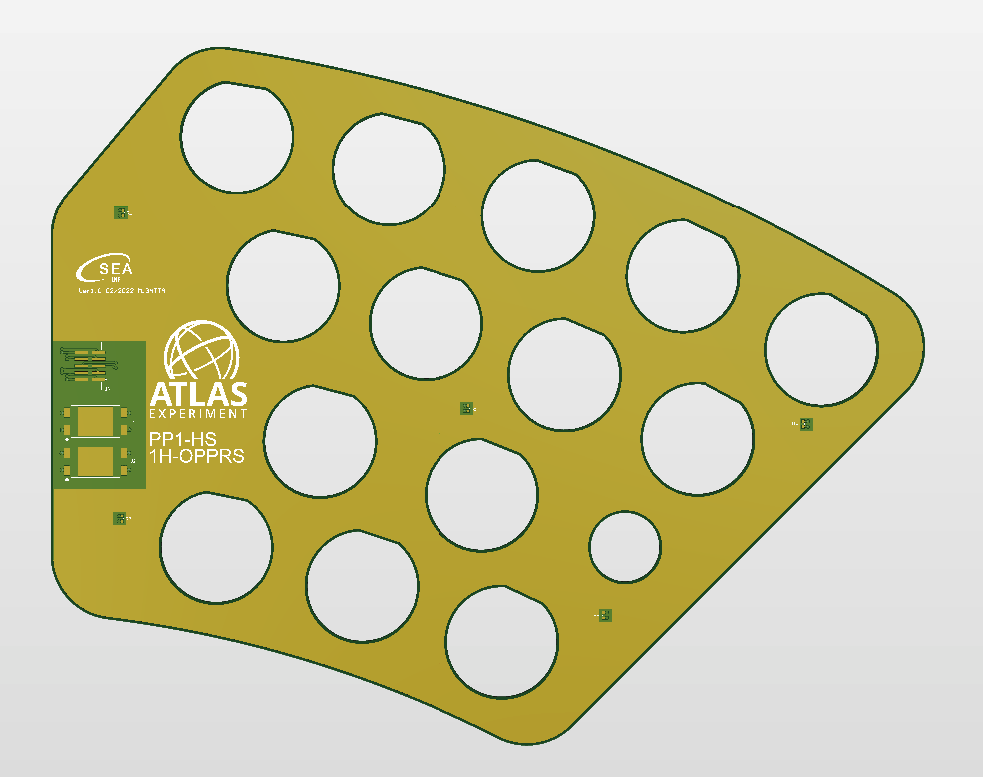 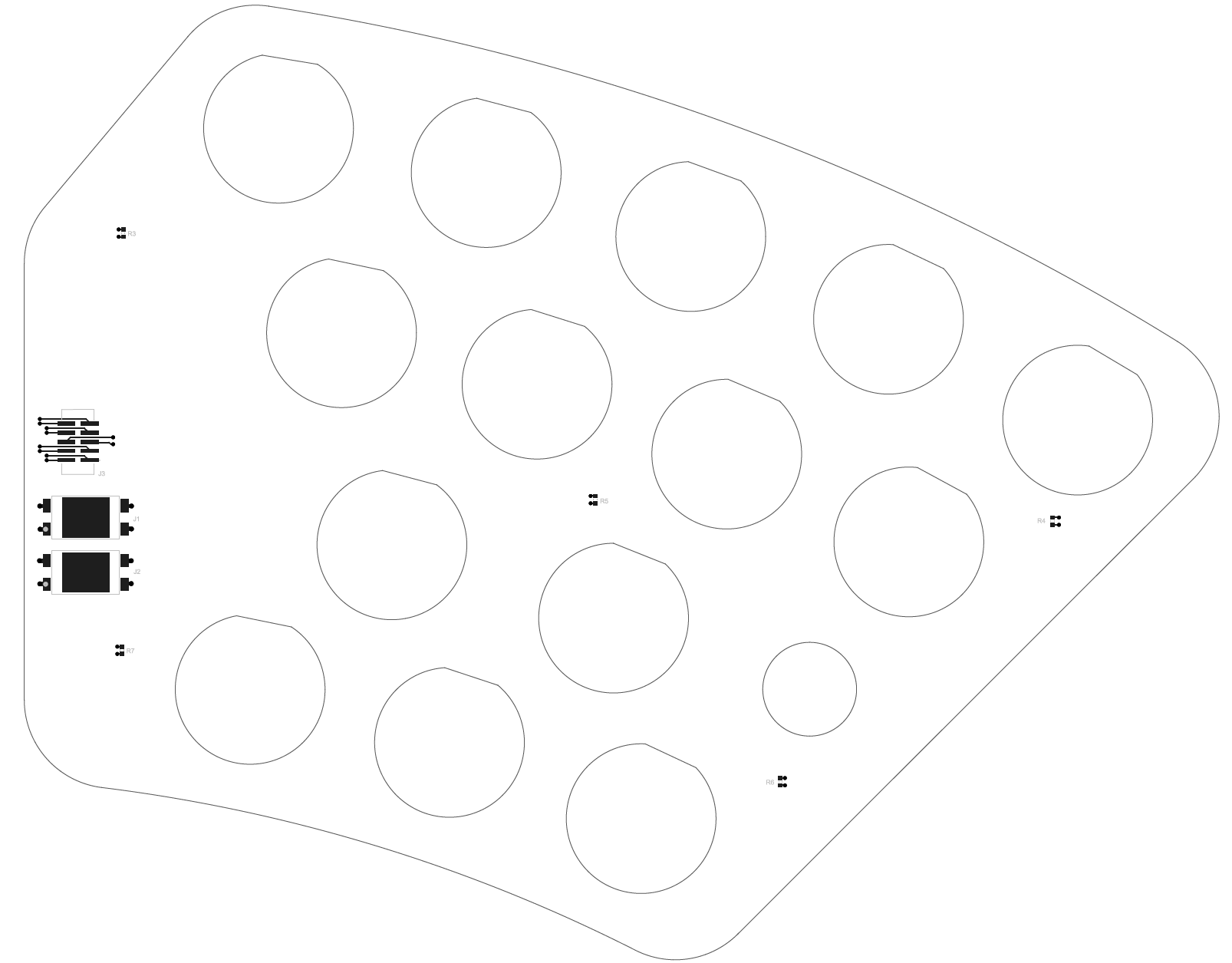 SMD NTC 10kΩ
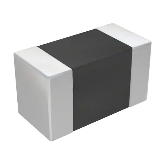 F
F
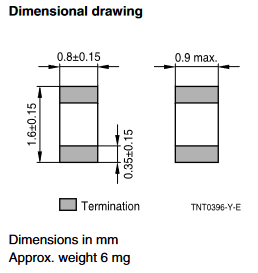 M
M
I
I
I
I
F
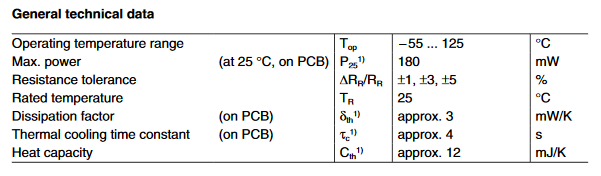 F
Short Circuit
NTC 10 kΩ
Top layer pad
Bottom layer pad
FR4
0.4 mm
Copper Strips
07/06/2023
Gianmario Cesarini
6
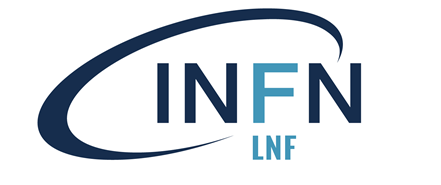 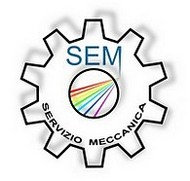 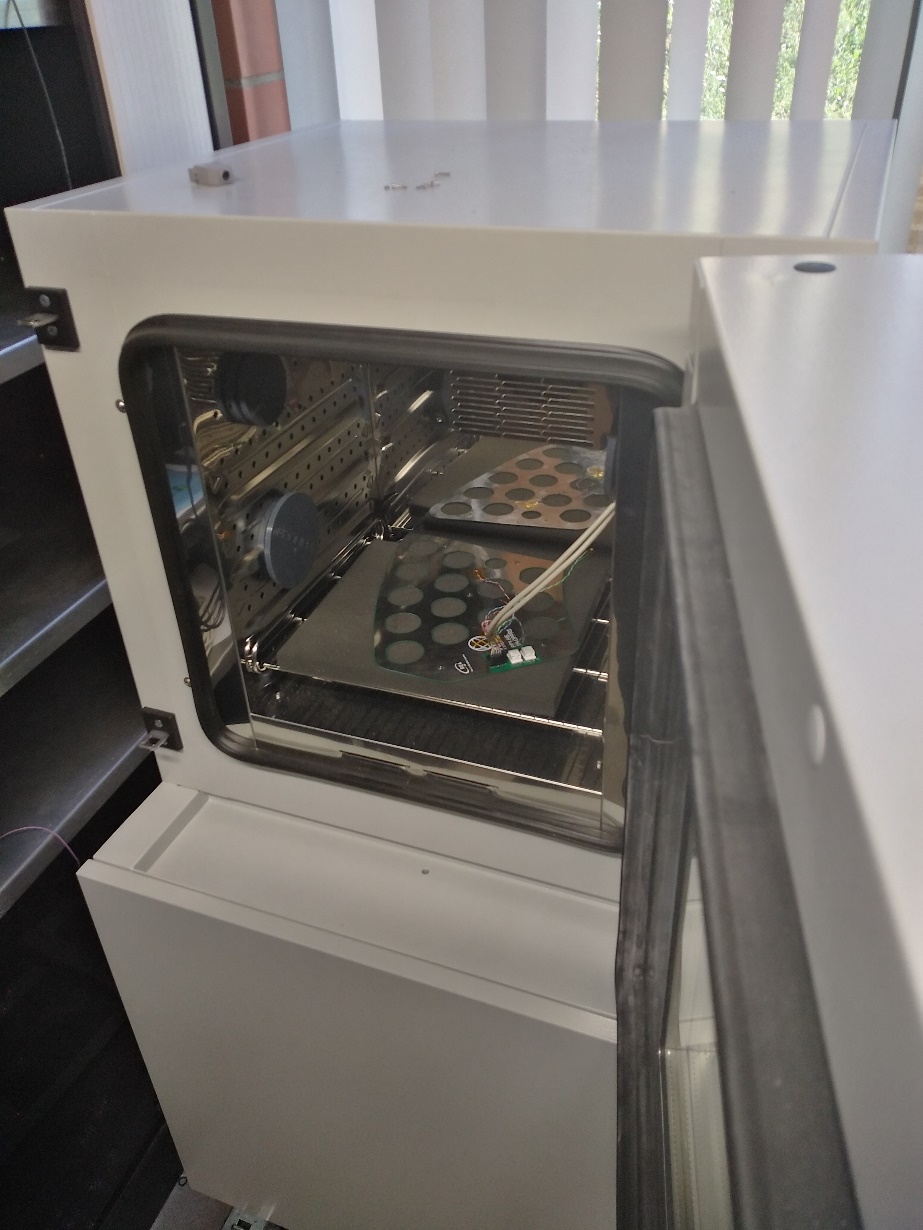 Calibration carried out in the small climatic chamber of the Electronic Service at three temperatures:
-40°C, 0 °C and 40 °C
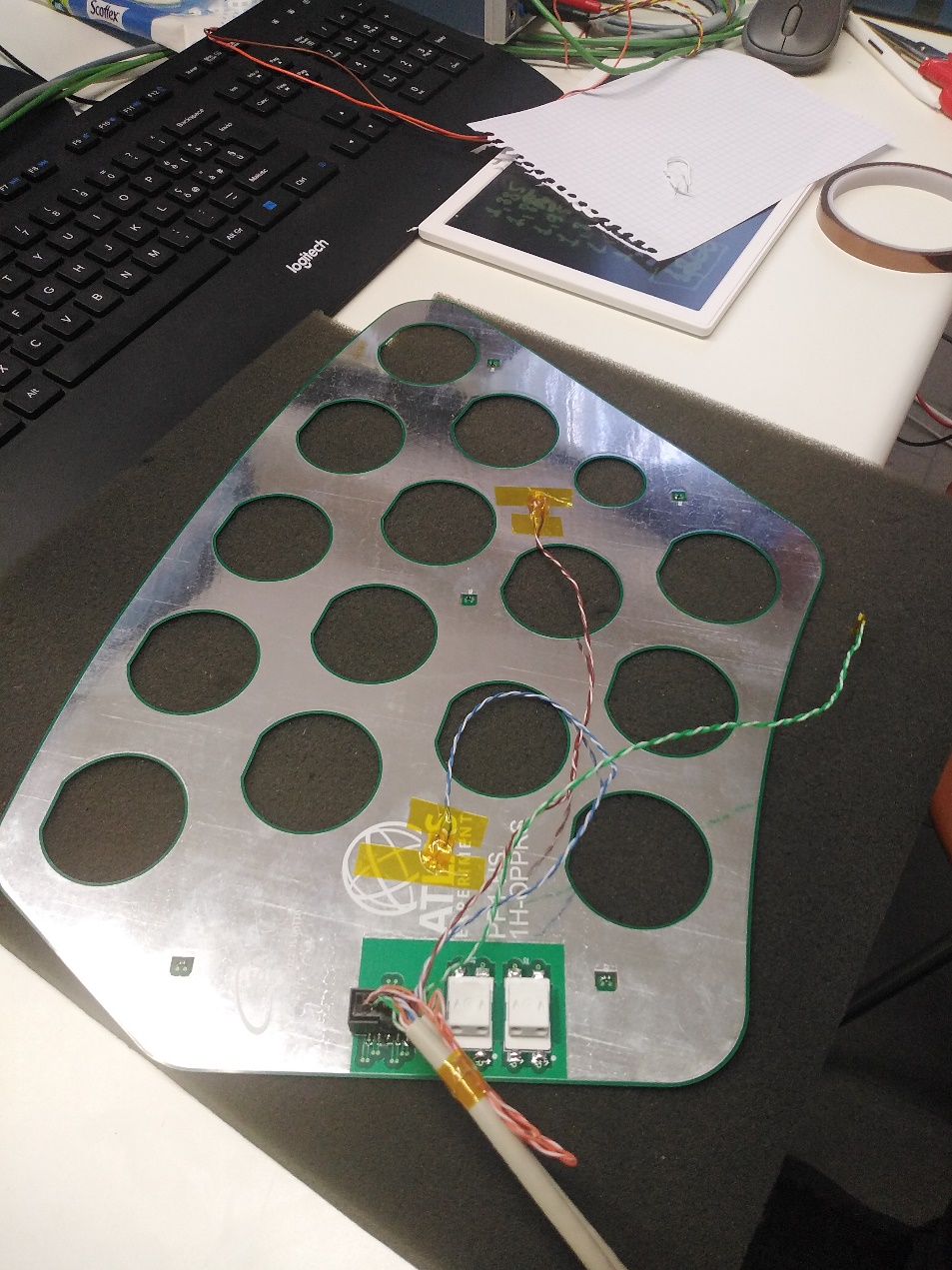 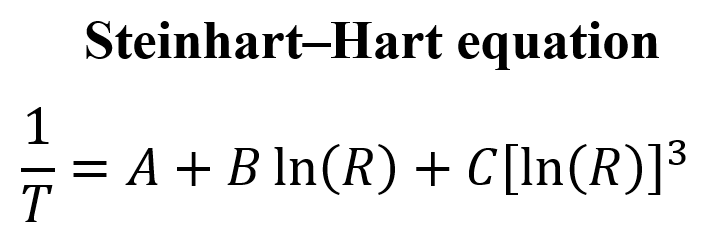 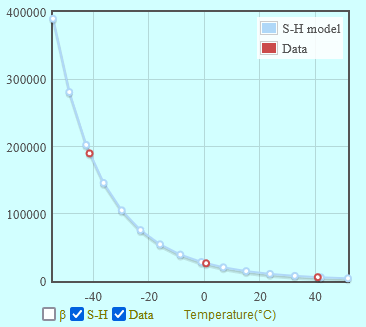 PT100
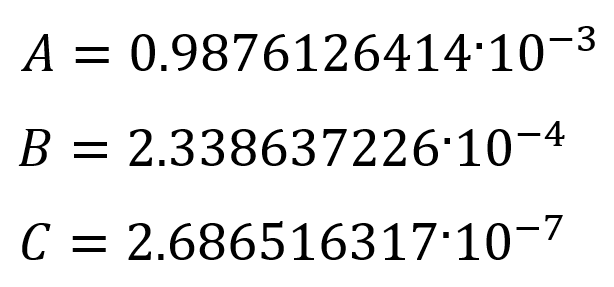 R [Ω]
NTC 10 kΩ
07/06/2023
Gianmario Cesarini
7
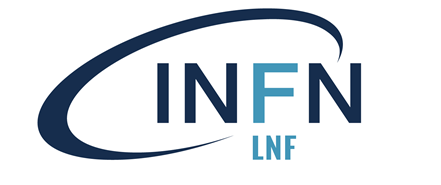 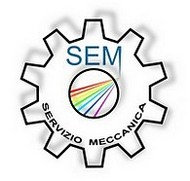 Climatic Chamber Dew Point -60 °C
Climatic Chamber
Dry Air Inlet
Aluminum panel
Cold Dry Air -55 °C
Insulating Material
Test Box
(Dew Point <-30 °C)
Heater
Dry Air Exhaust
07/06/2023
Gianmario Cesarini
8
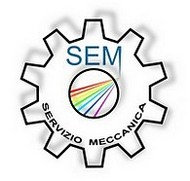 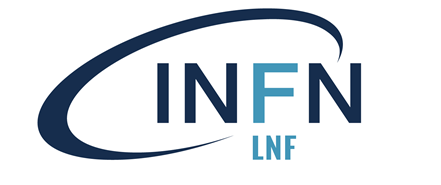 2 mm thick aluminum sheet
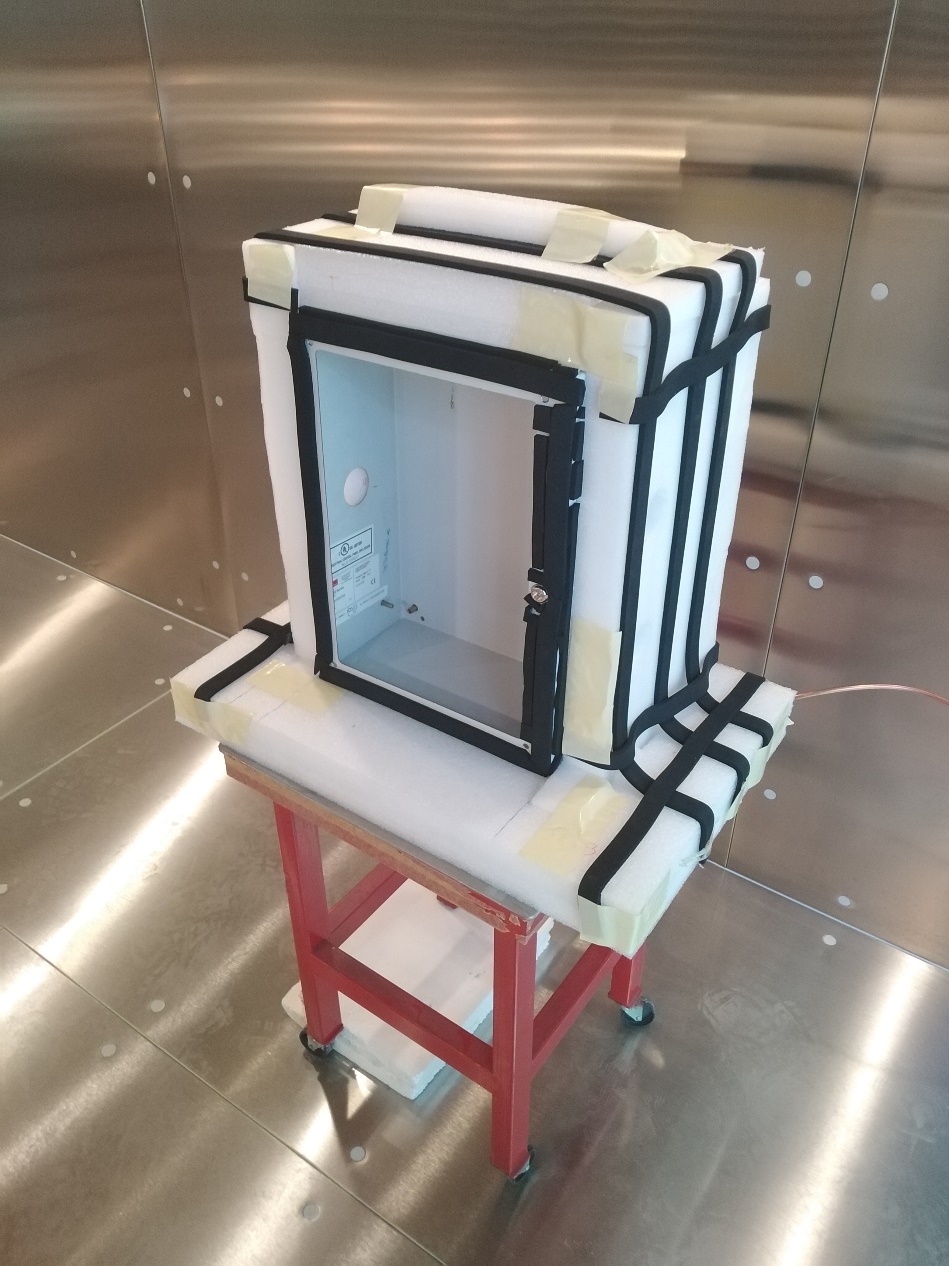 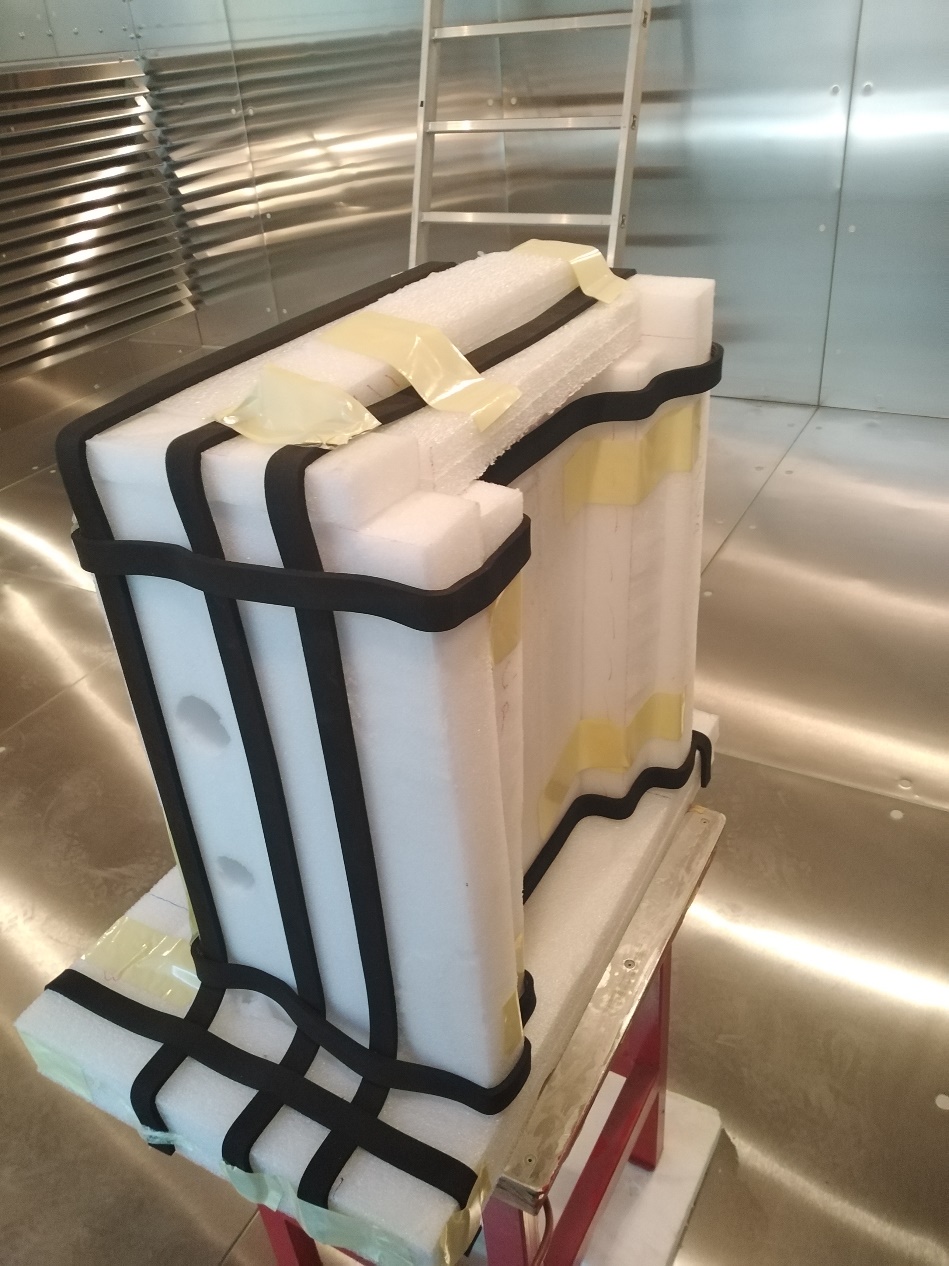 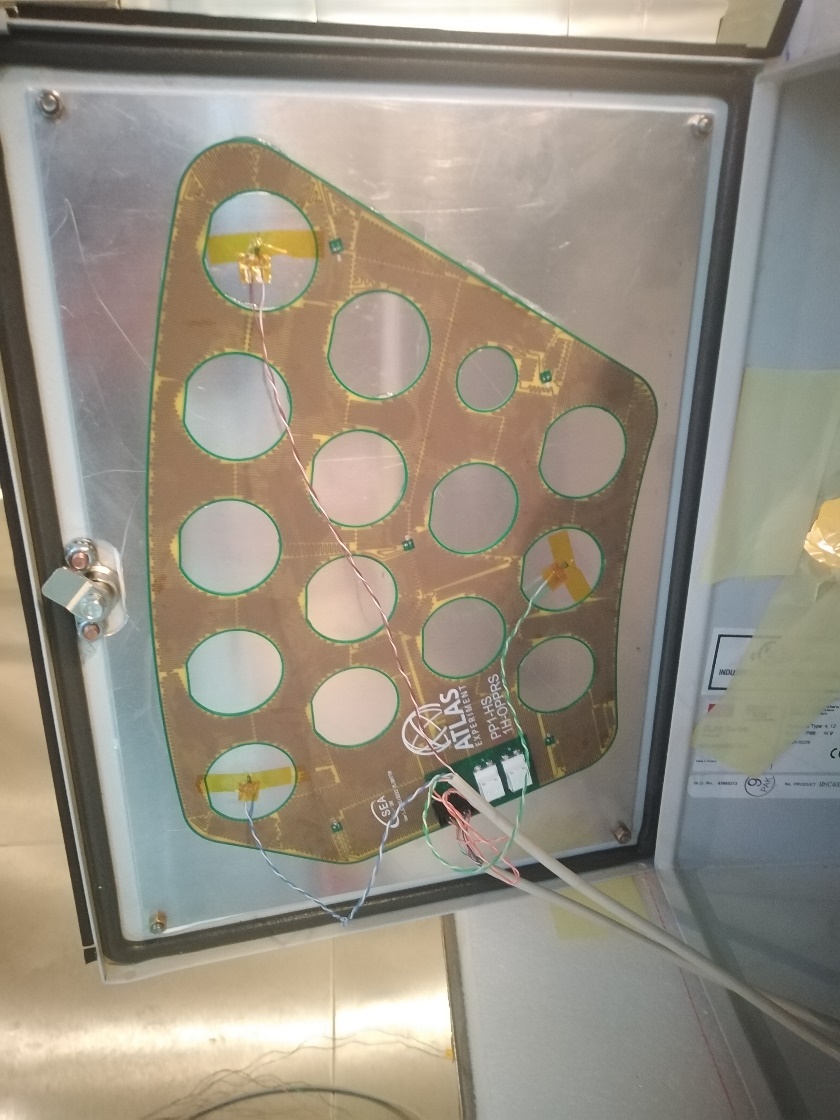 Dry Air Exhaust
Sensor cables
Dry Air Inlet
07/06/2023
Gianmario Cesarini
9
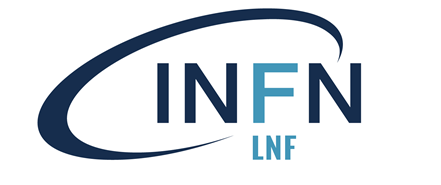 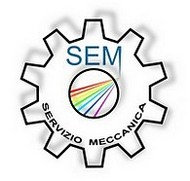 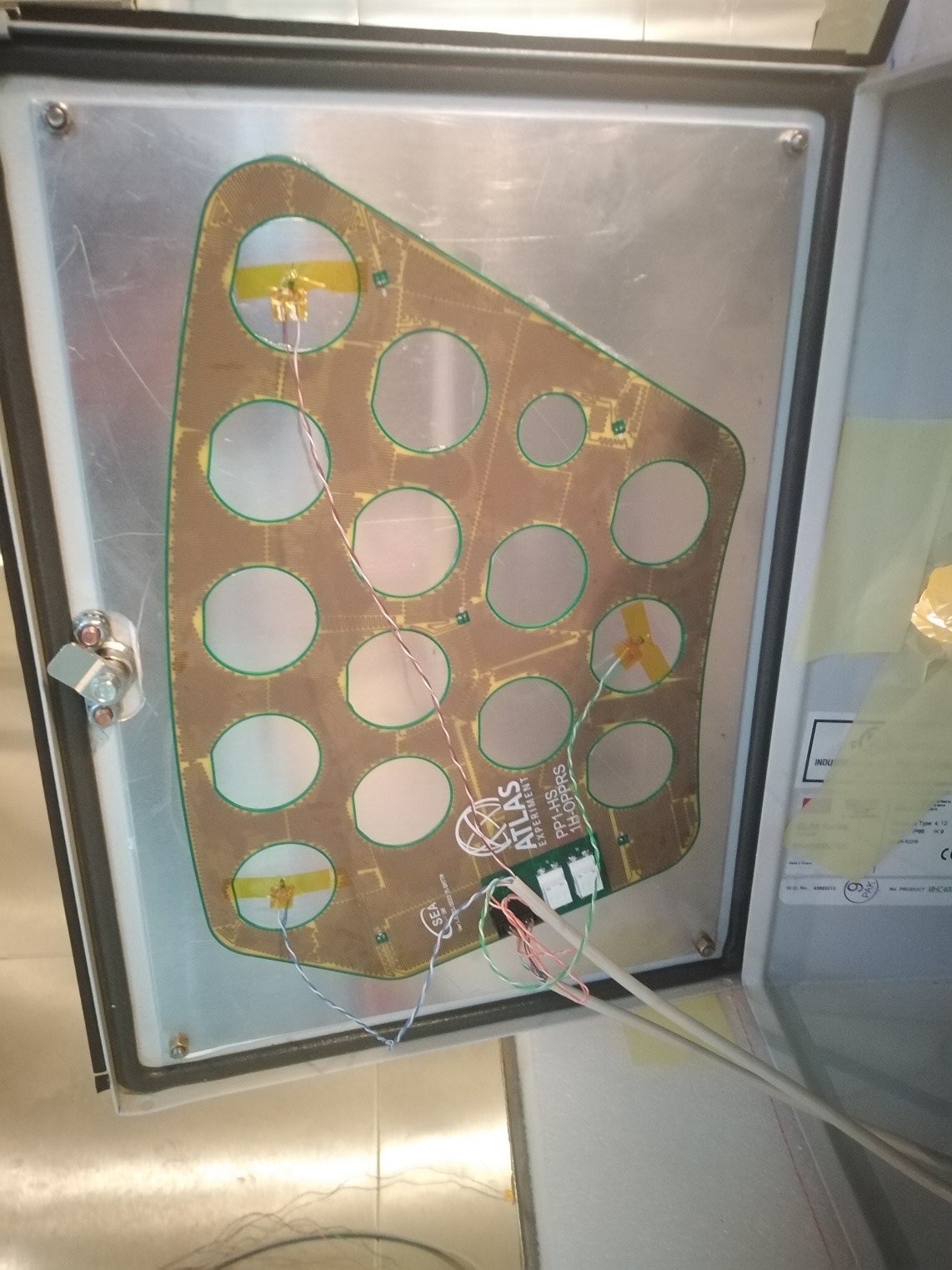 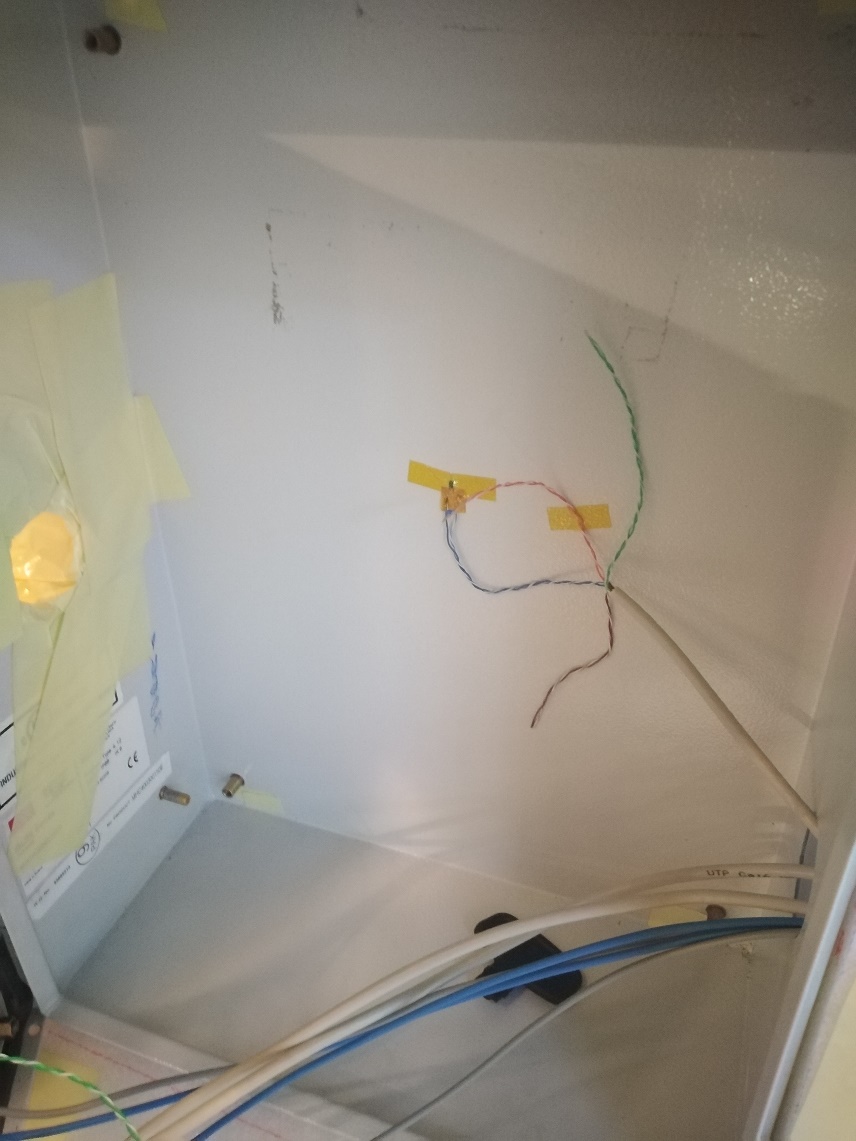 Top Left
Top Right
Box Wall
Box Air
NTC_1
NTC_4
NTC_3
NTC_2
NTC_5
Bottom Center
07/06/2023
Gianmario Cesarini
10
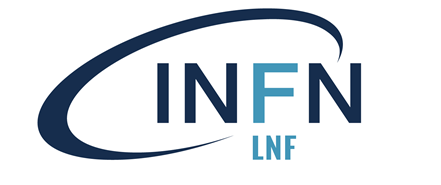 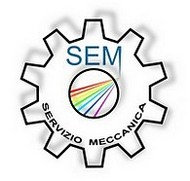 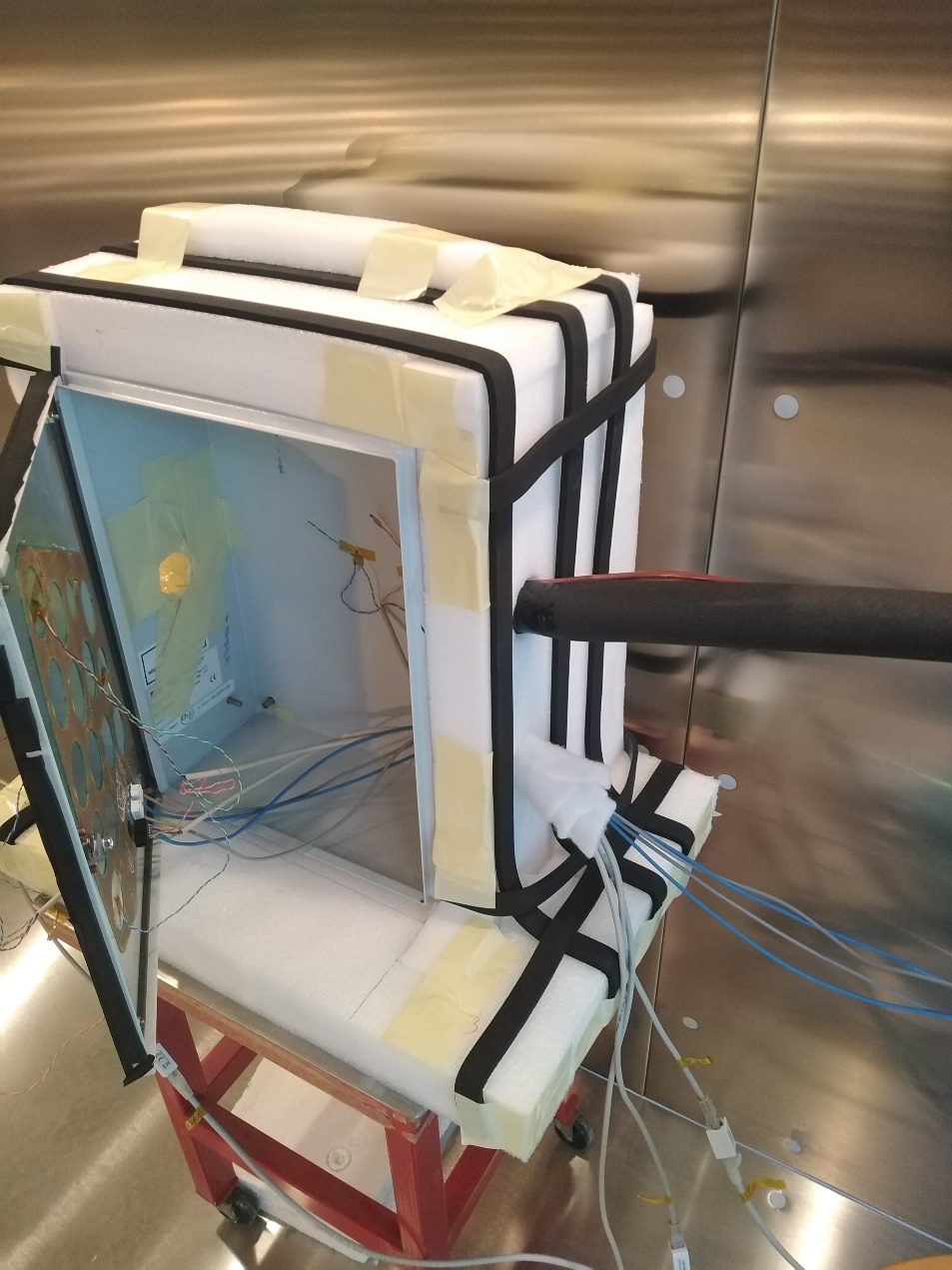 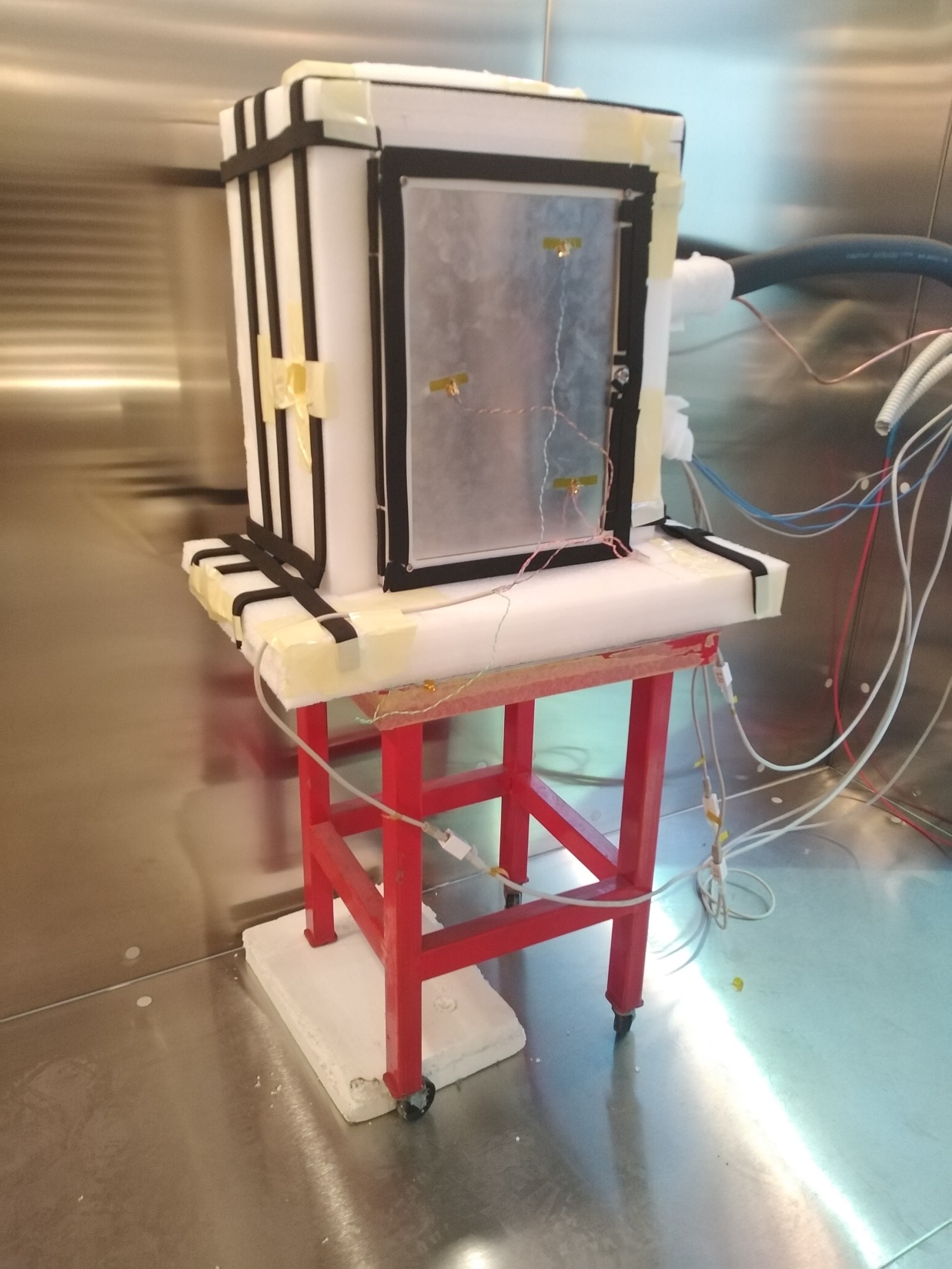 Dew Point sensor pipe
Top Right
Bottom Center
Top Left
Armaflex
07/06/2023
Gianmario Cesarini
11
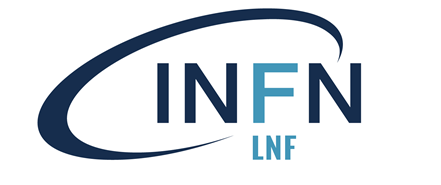 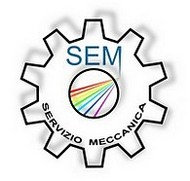 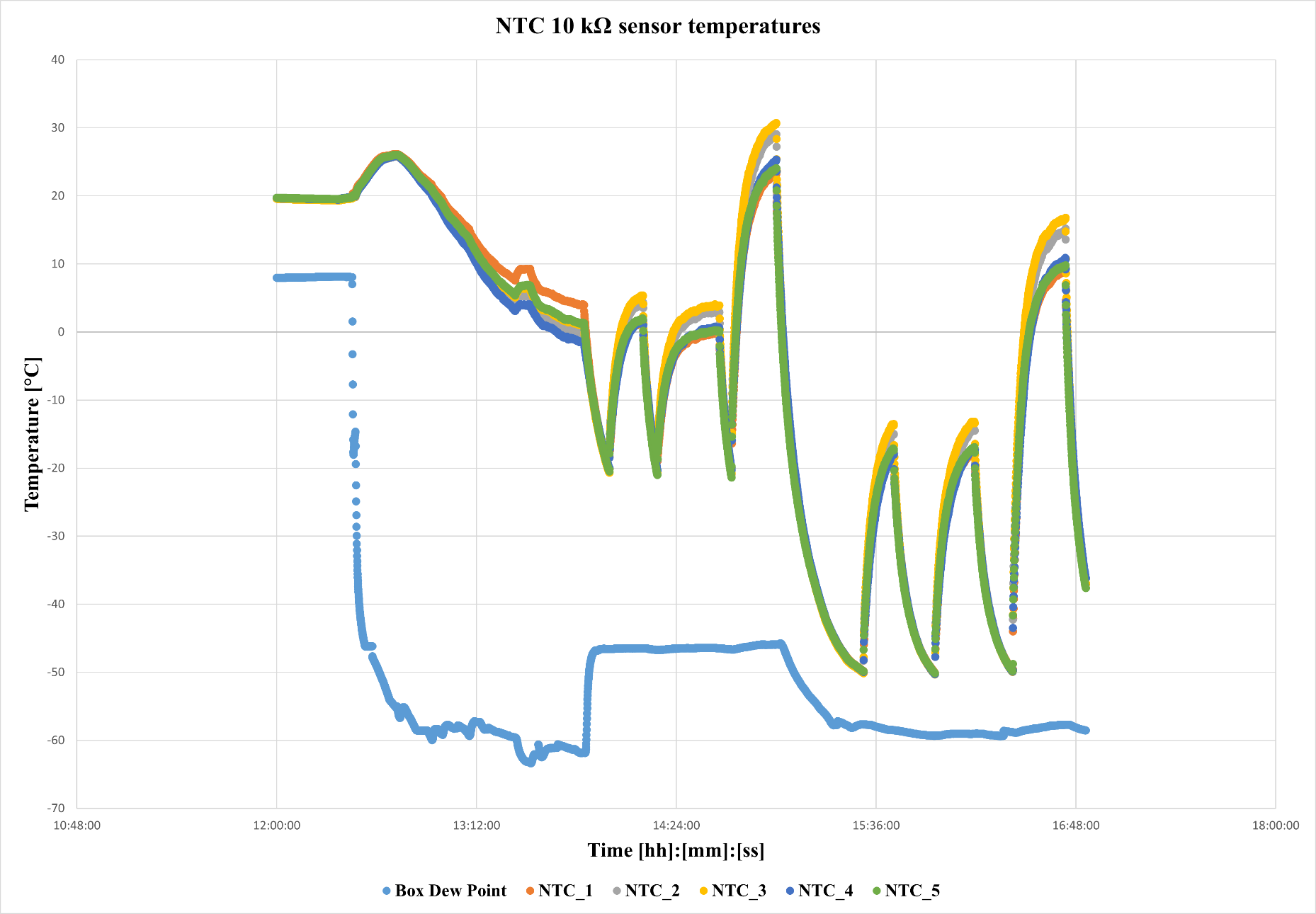 Both resistors
flow reduction in the box
Top resistor
Bottom resistor
zero flow in the box
07/06/2023
Gianmario Cesarini
12
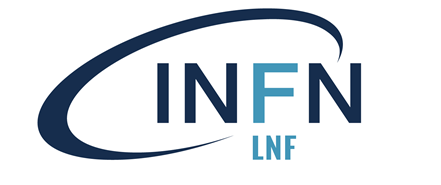 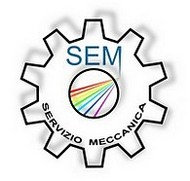 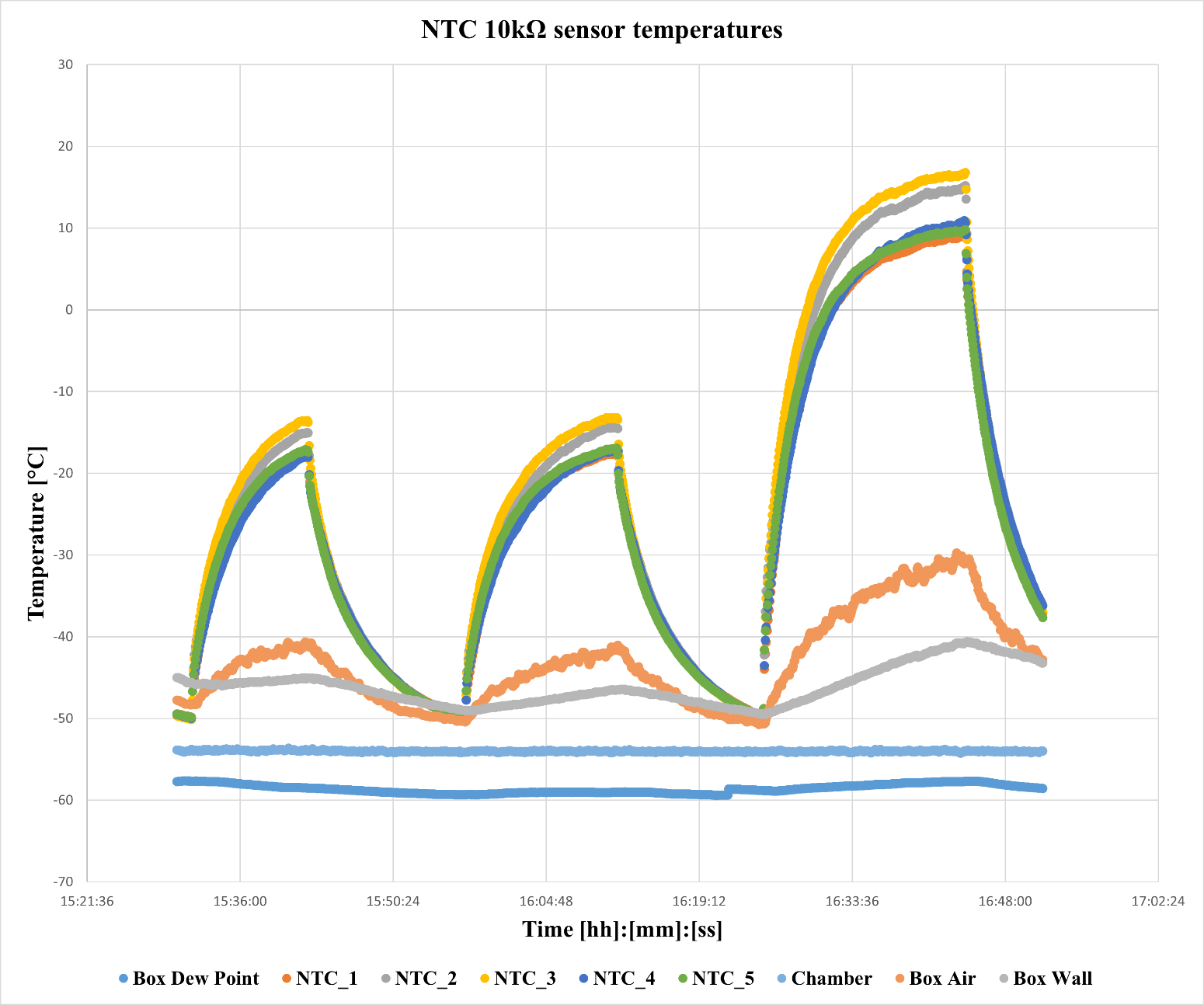 Both
Top
Bottom
07/06/2023
Gianmario Cesarini
13
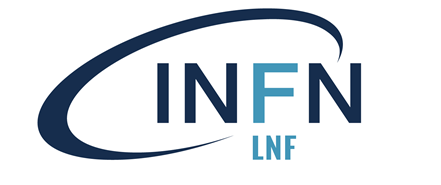 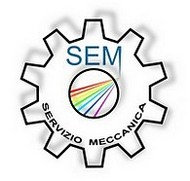 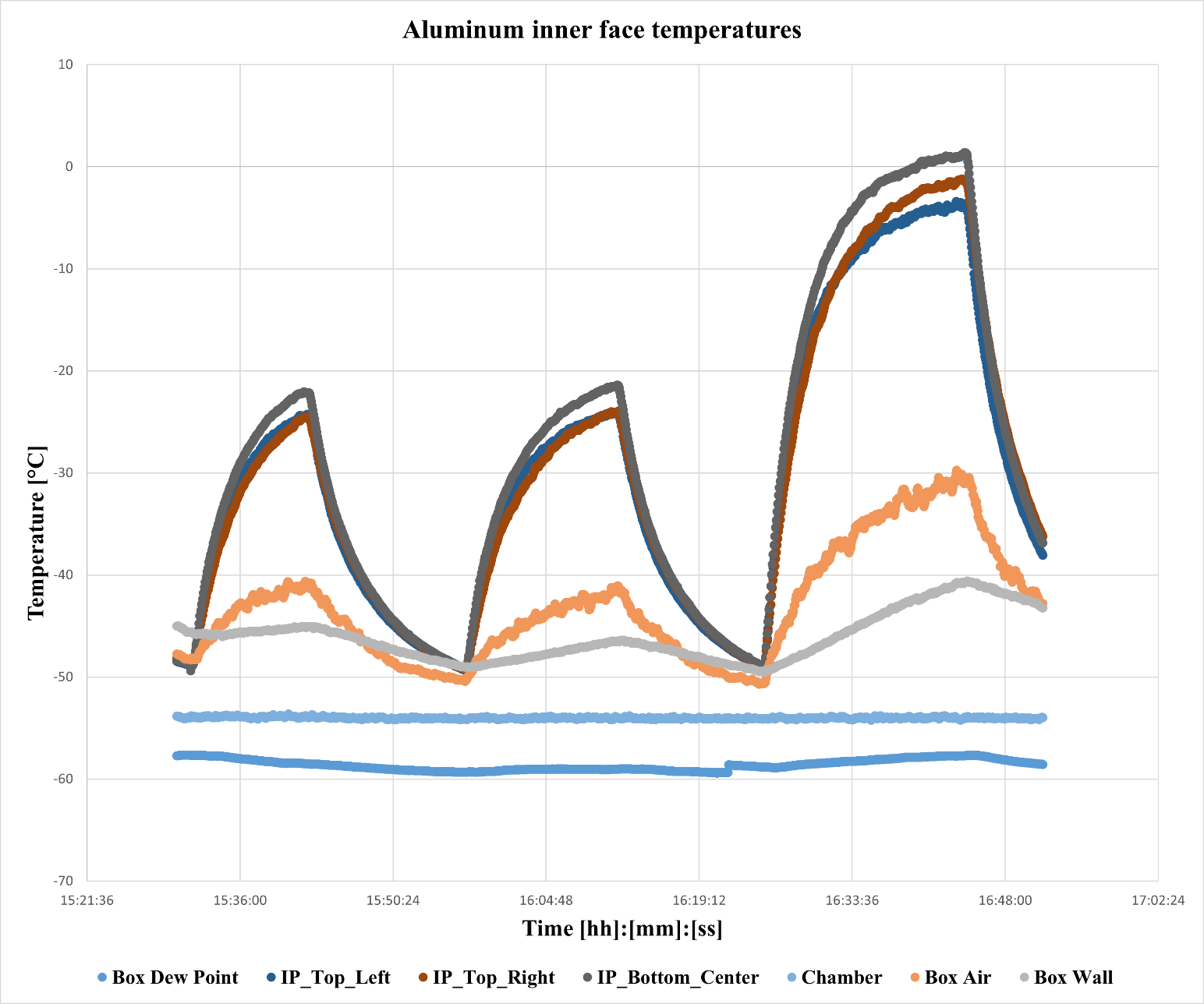 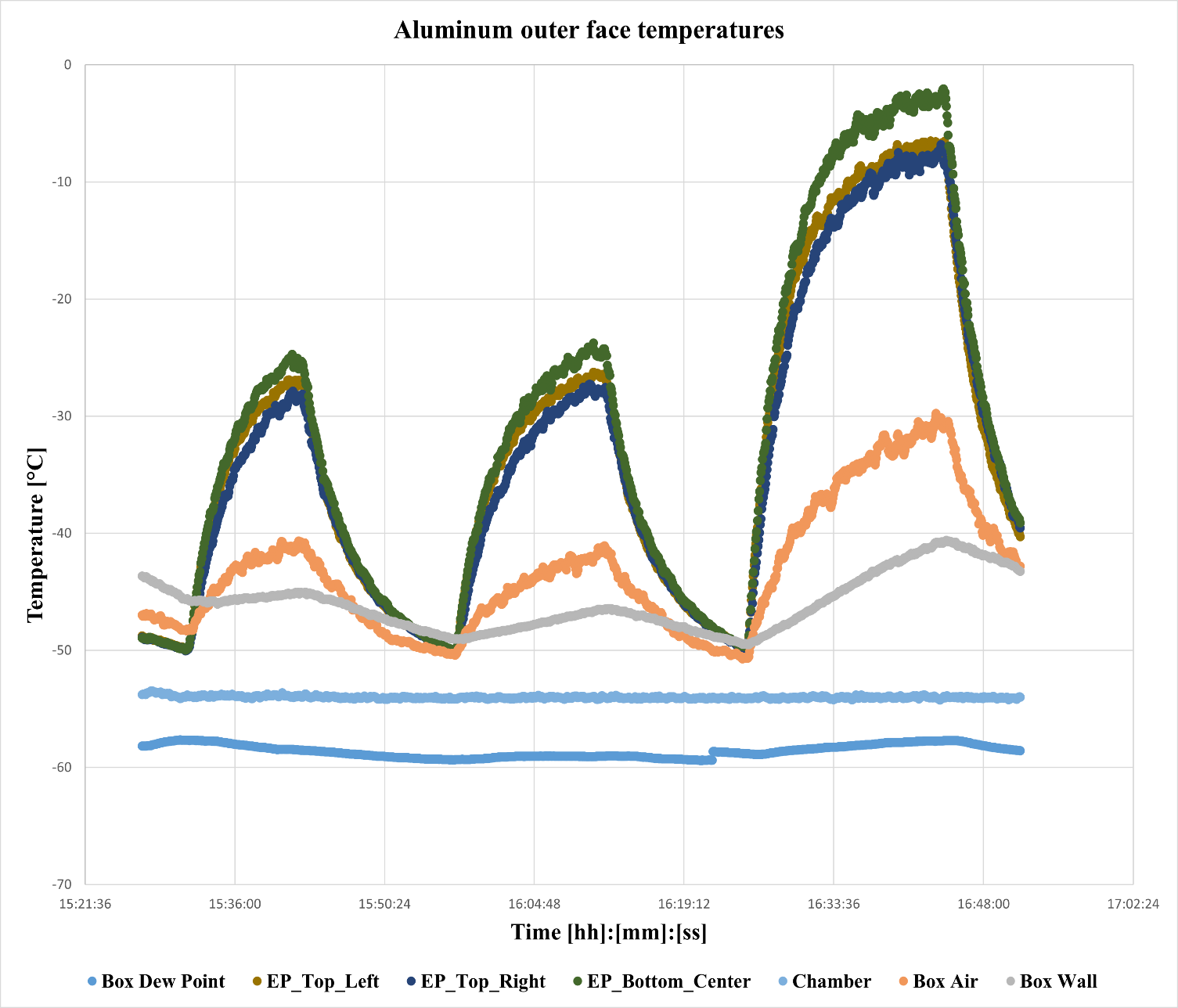 07/06/2023
Gianmario Cesarini
14
15/05/2023
14
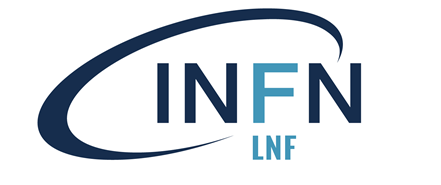 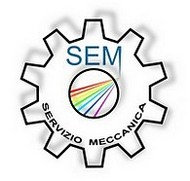 Time to reach -30 °C and saturation temperature when the climatic chamber temperature is -55 °C and the test box temperature is -50 °C
07/06/2023
Gianmario Cesarini
15
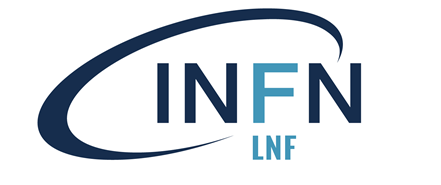 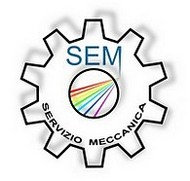 Test with IR camera to see the surface temperature distribution
test performed only on the heater without tinned copper foil
FR4 emissivity 0.9
Reflected temperature ~30 °C (reflector method)
Temperature measurement only via NTC sensors
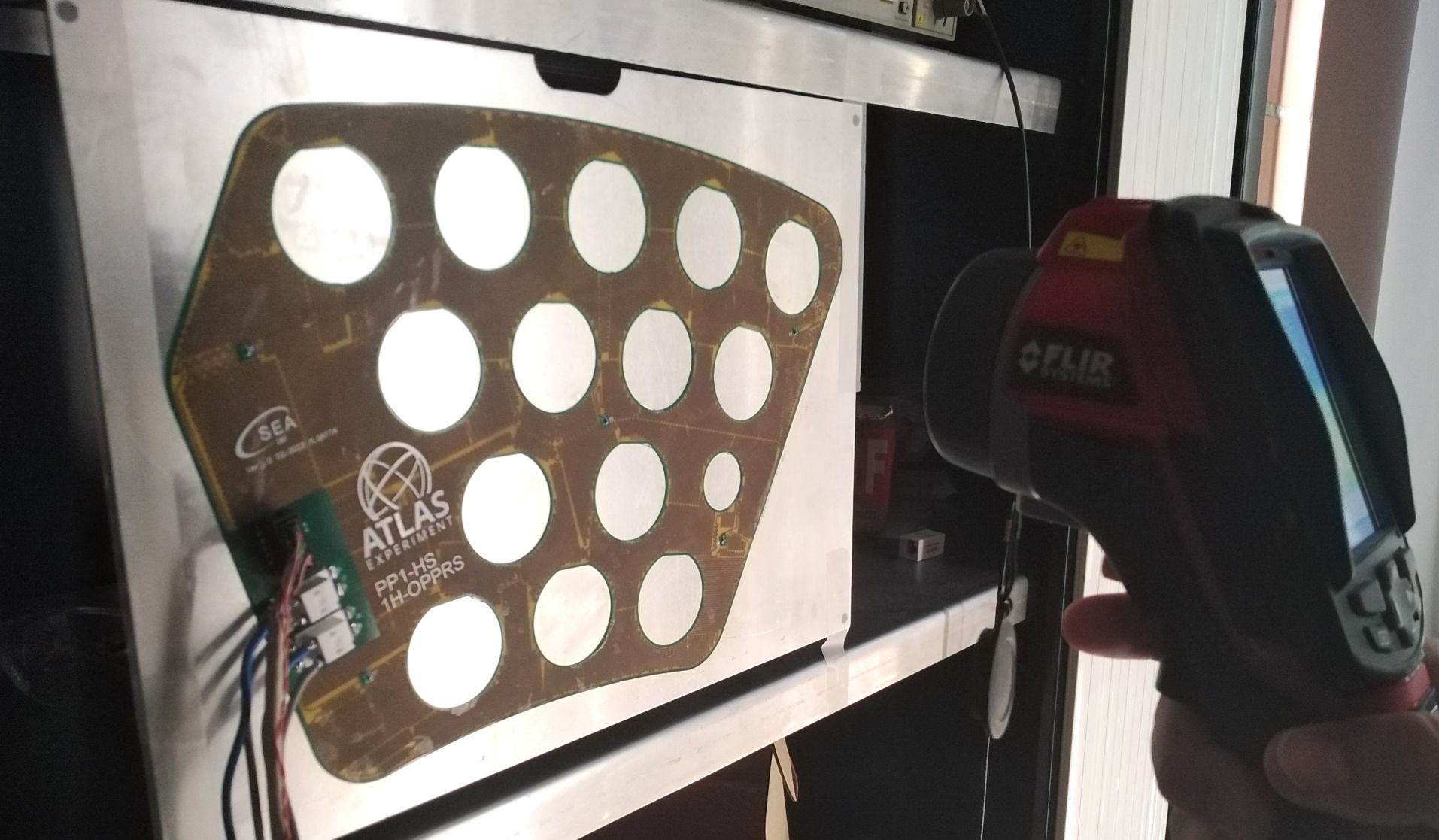 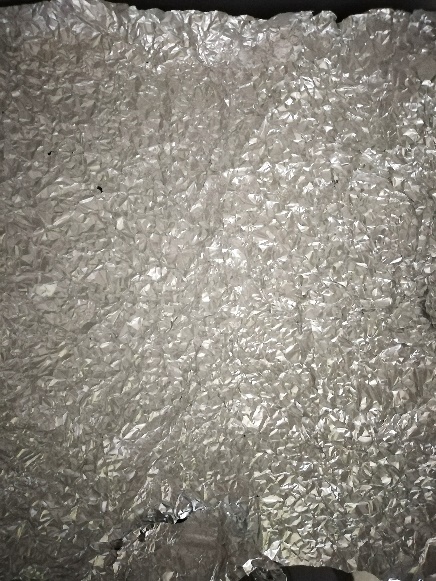 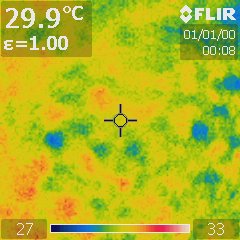 07/06/2023
Gianmario Cesarini
16
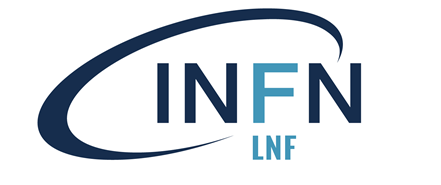 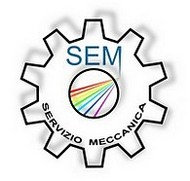 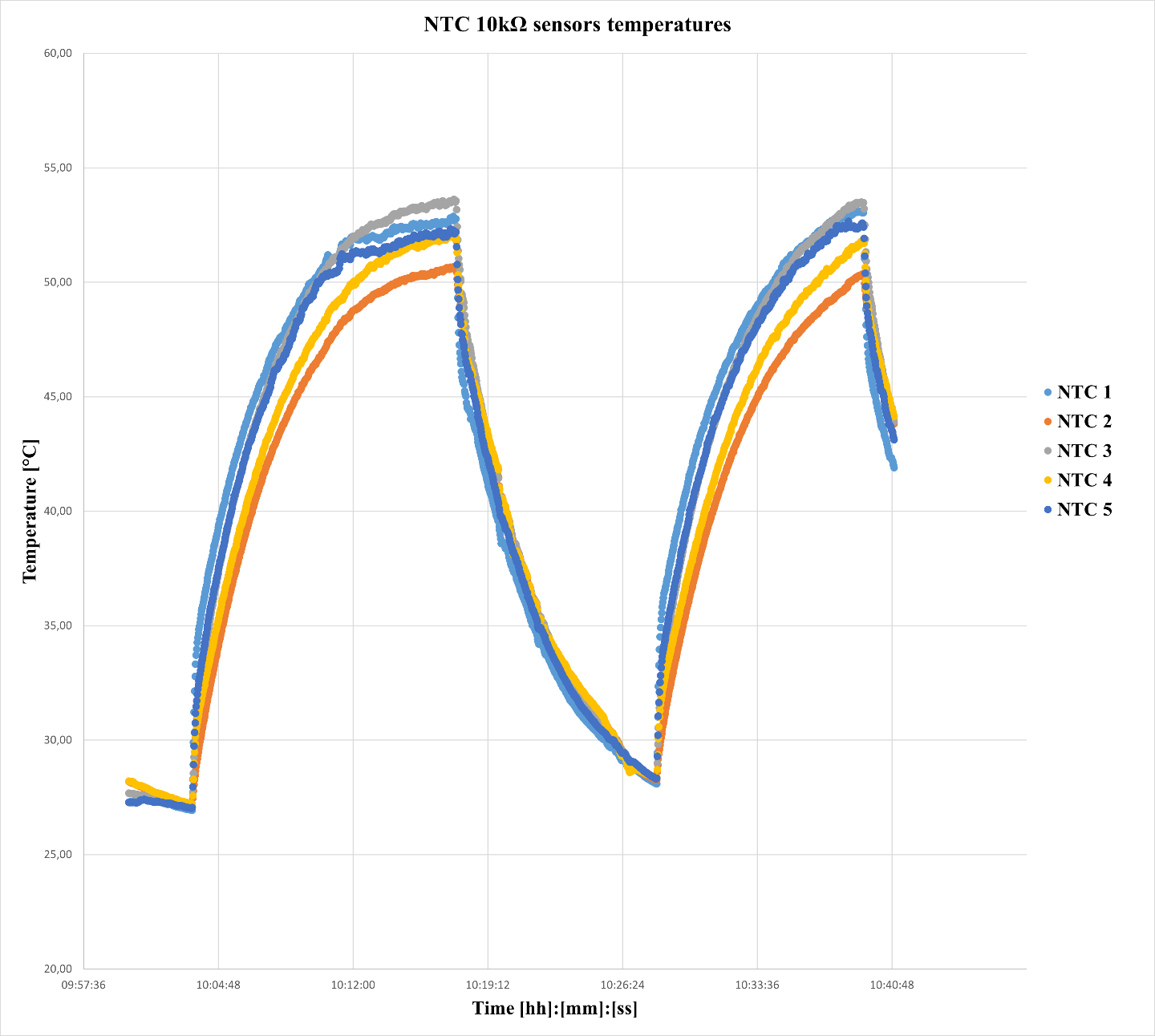 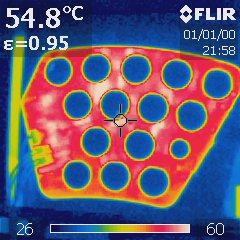 Top
Bottom
Top Resistor
(image obtained near the peak of saturation temperature)
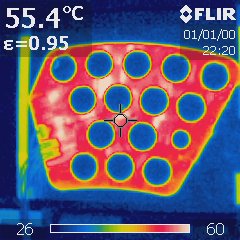 Bottom Resistor
(image obtained near the peak of saturation temperature)
07/06/2023
Gianmario Cesarini
17
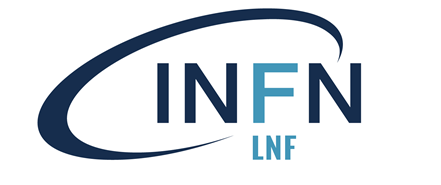 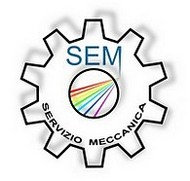 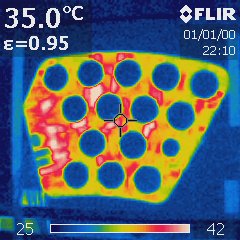 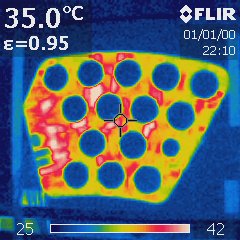 (Only Bottom Resistor)
07/06/2023
Gianmario Cesarini
18
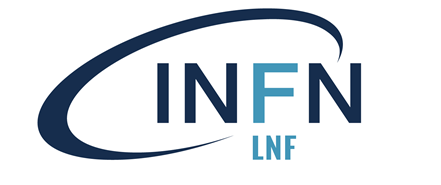 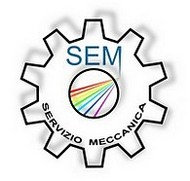 Climatic Chamber
07/06/2023
Gianmario Cesarini
19
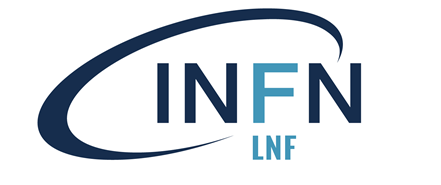 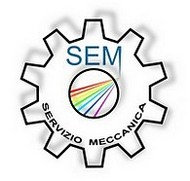 Comparison of dew point sensors in the functional test
Dew Point Sensor  Rotronic Hygroflex 5
Dew Point Sensor Vaisala DMT143
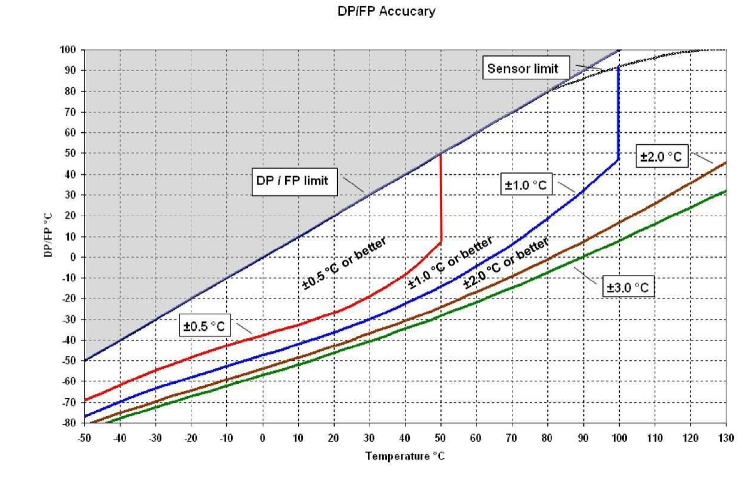 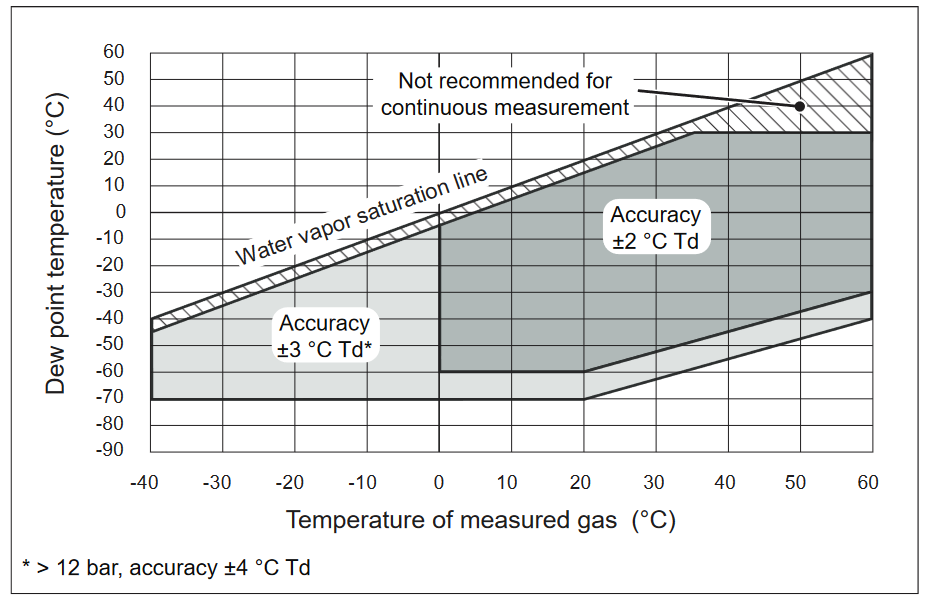 07/06/2023
Gianmario Cesarini
20
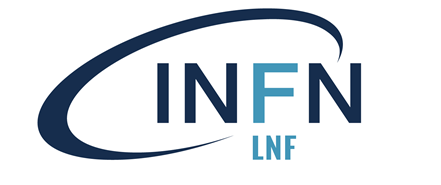 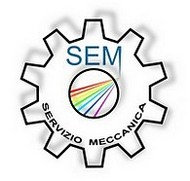 Drying of the climatic chamber environment and comparison between dew point sensors
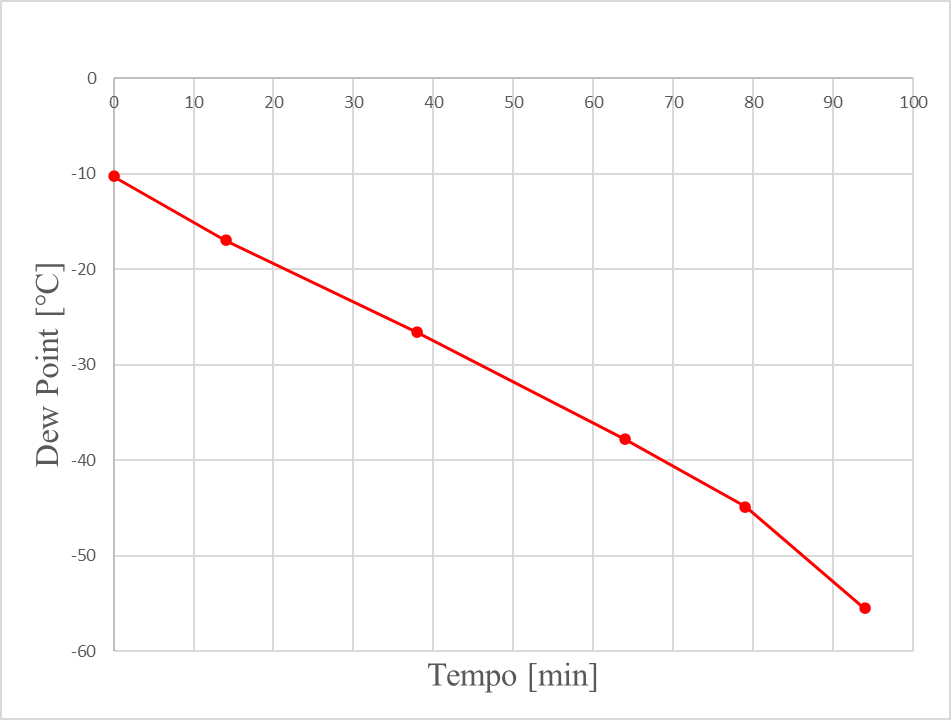 Initial conditions:
Internal temperature of the climatic chamber 21.5 °C
Initial Dryer Dew Point -73 °C
Internal initial Dew Point Chamber 12.5 °C
External line pressure reducer 3 bar
Overpressure 1.8 mbar

Dew Point reading with chamber instrument
(External line pressure reducer 2.8 bar - Overpressure 1.7 mbar)
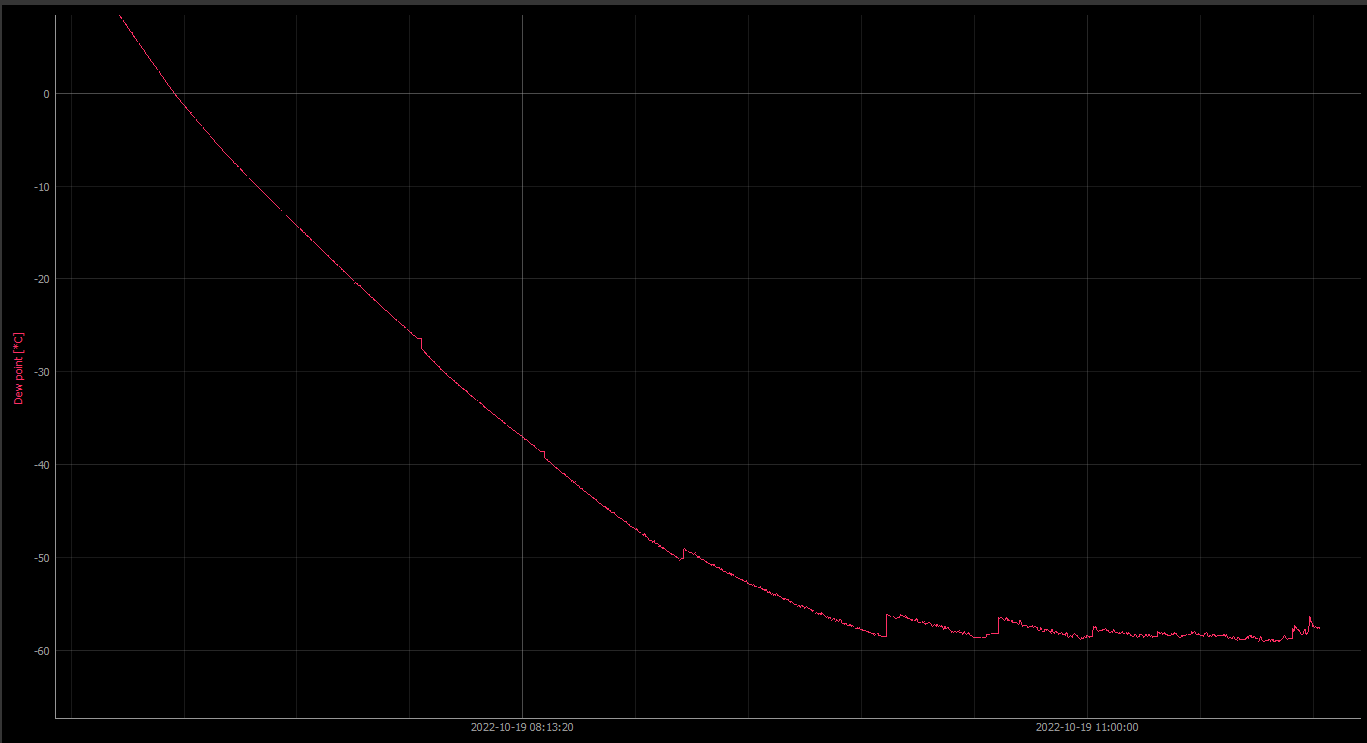 0
-10
The dew point sensor of the climatic chamber differs considerably from the Vaisala (after 90 minutes the difference is already over 20 °C)
-20
Sensore Dew Point Sensor Vaisala DMT143 Data
-30
Dew Point [°C]
Autocalibrations
-40
-50
-60
07/06/2023
21
Gianmario Cesarini
Time [h]
6
2
4
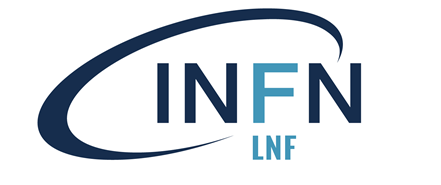 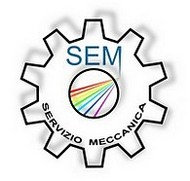 Initial conditions:
Chamber internal temperature 21 °C
Dryer Dew Point -74 °C
Internal Dew Point Chamber -20.8 °C
External line pressure reducer 2.8 bar
Overpressure 1.65 mbar (after one hour 1.88 mbar)
Dew point variation test with overpressure
Dew point variation test with refrigeration and subsequent heating
-20
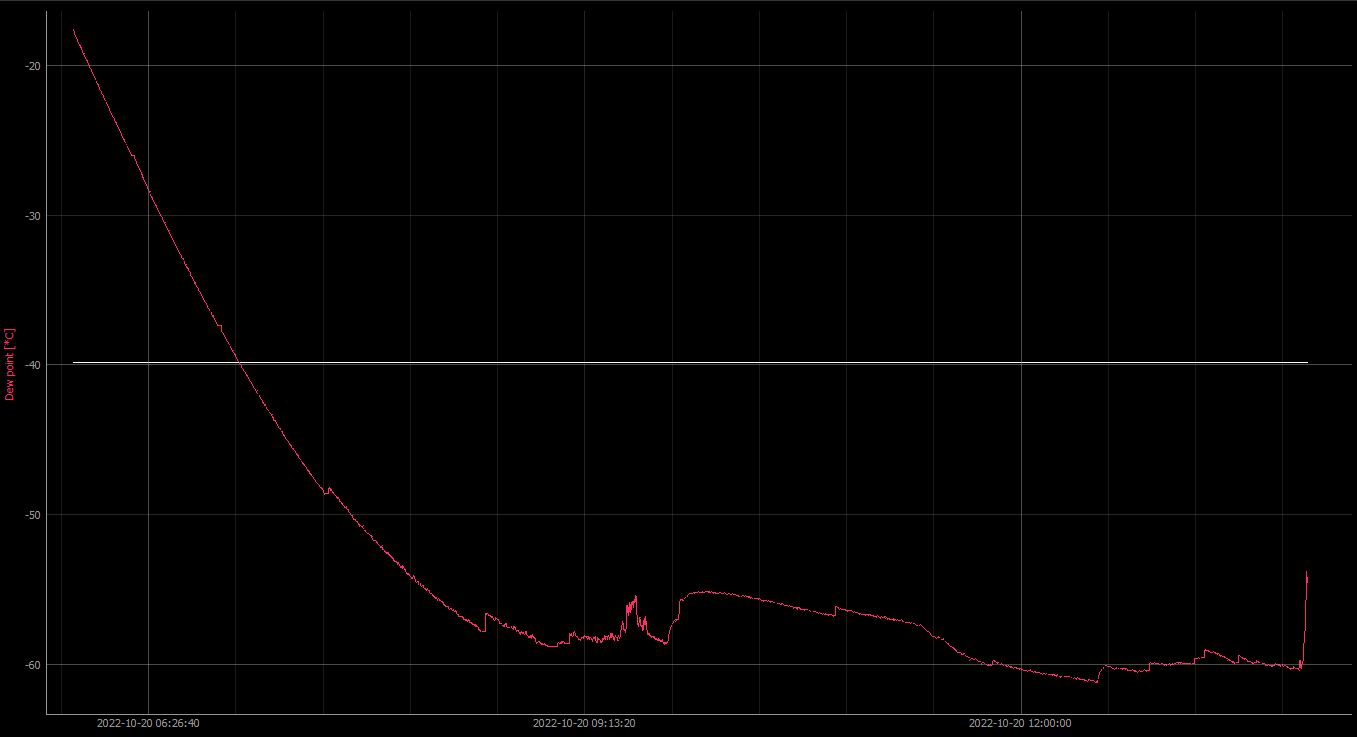 -30
-40
Dew Point [°C]
-50
Temperature
test
Overpressure 
test
-60
Time [h]
07/06/2023
Gianmario Cesarini
22
4
6
2
Dew Point as a function of the overpressure by regulating the pressure reducer
(20/10/2022)
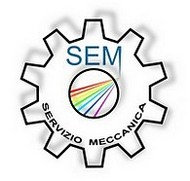 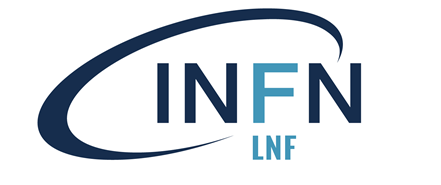 The dependence on the overpressure is approximately 2.5 °C from 0.9 mbar to 2.20 mbar (reducer pressure), but since the requirement of -60 °C is stringent, it is advisable to stay between 1 and 2 mbar (upper limit up to which work is considered safe of the climatic chamber)
Overpressure reference: 
First results from the upgrade of the Extreme Energy Events experiment, M. Abbrescia et al 2019 JINST 14 C08005
07/06/2023
Gianmario Cesarini
23
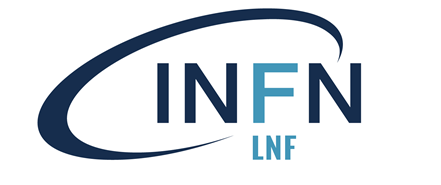 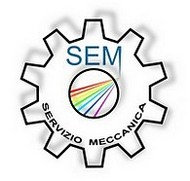 Thermal Cycle for Type I Cable Test
(20/03/2023)
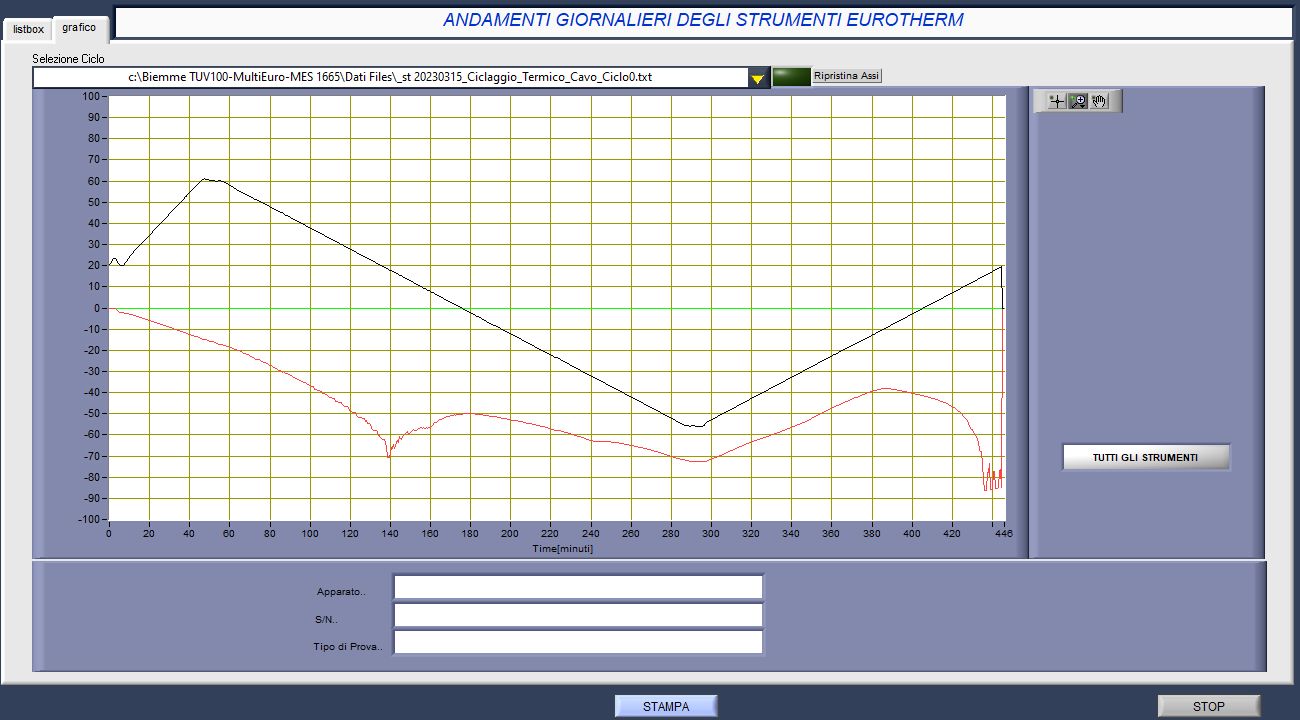 07/06/2023
Gianmario Cesarini
24
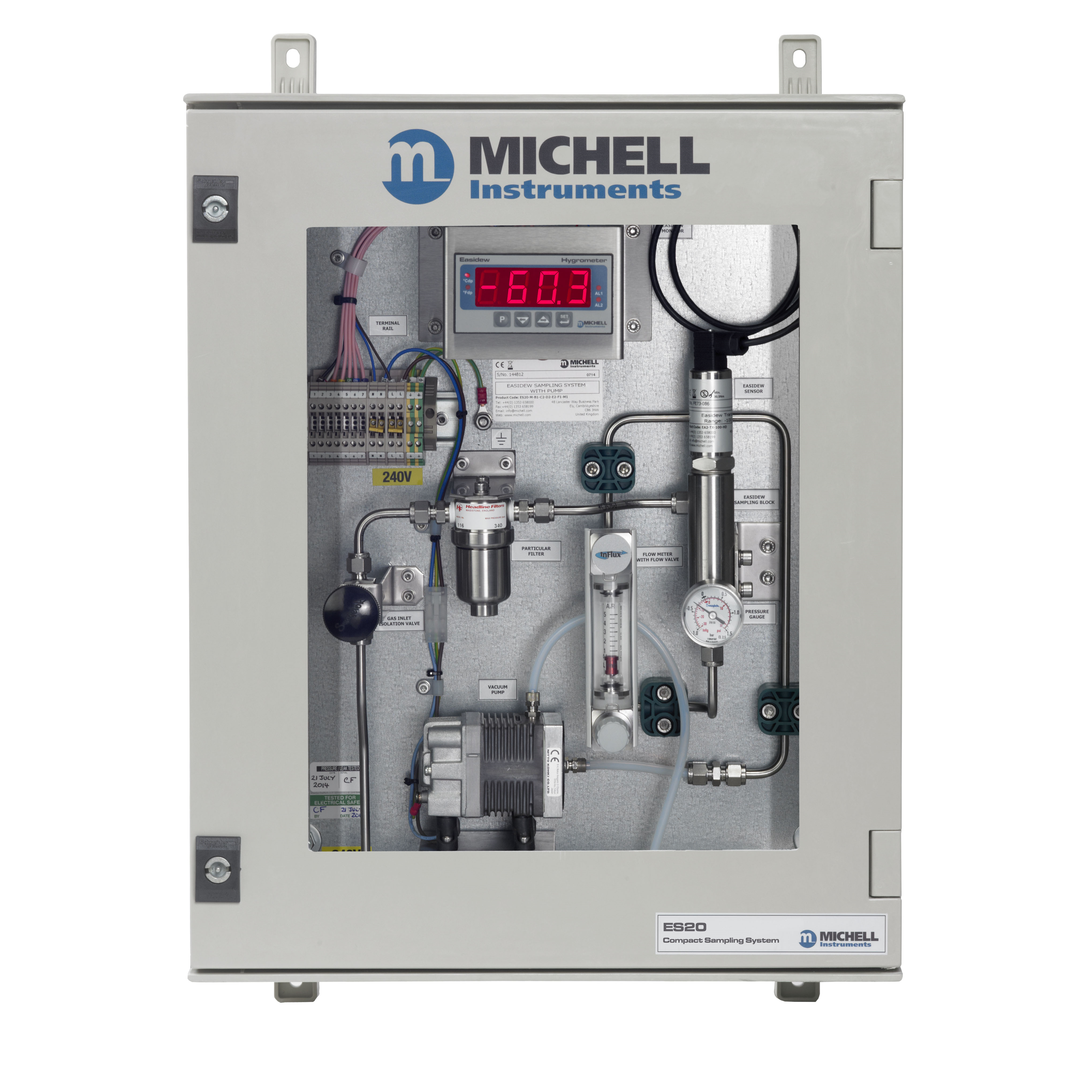 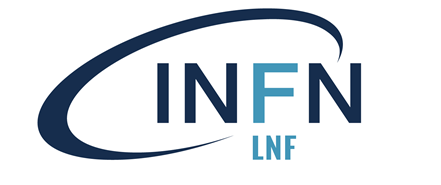 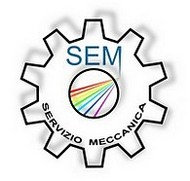 07/06/2023
Gianmario Cesarini
25